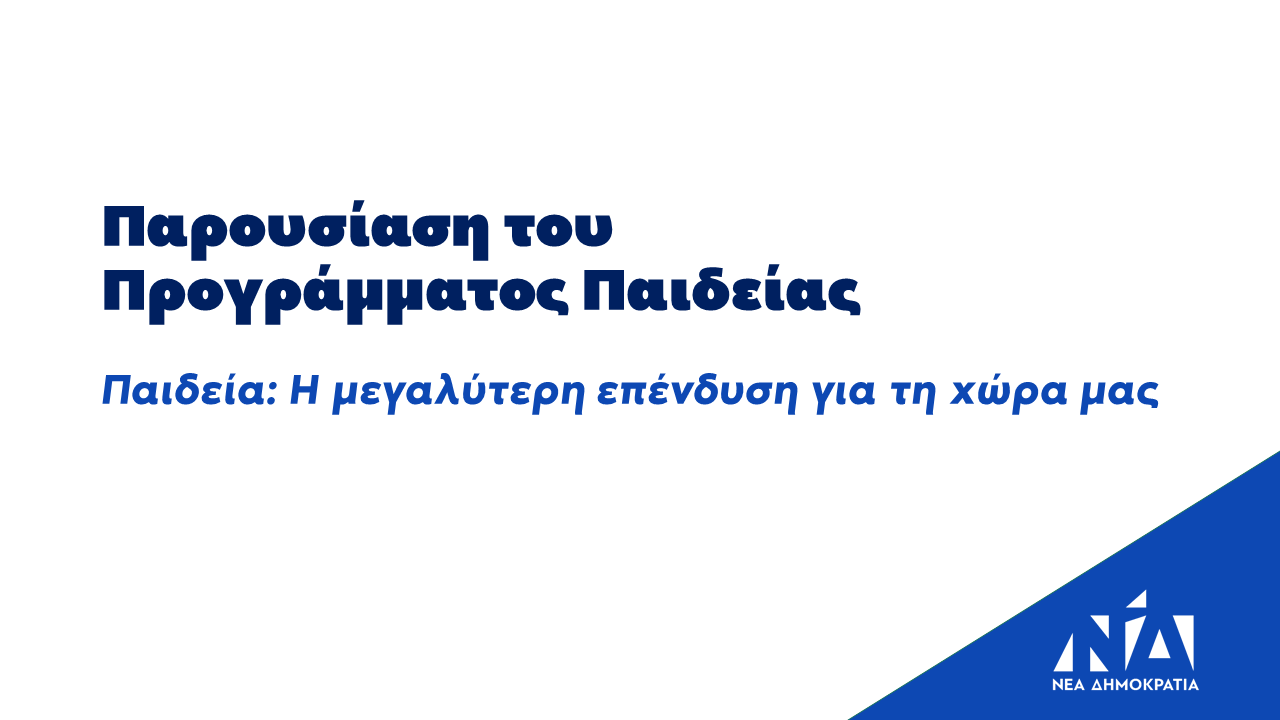 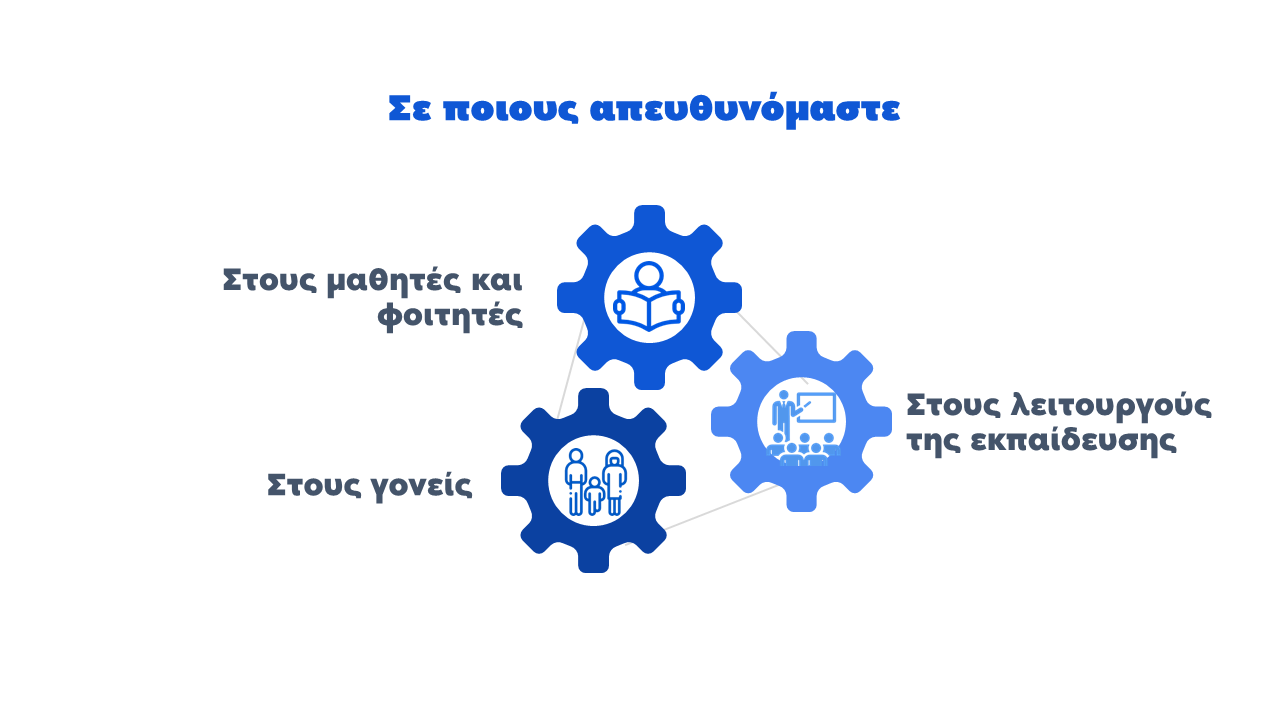 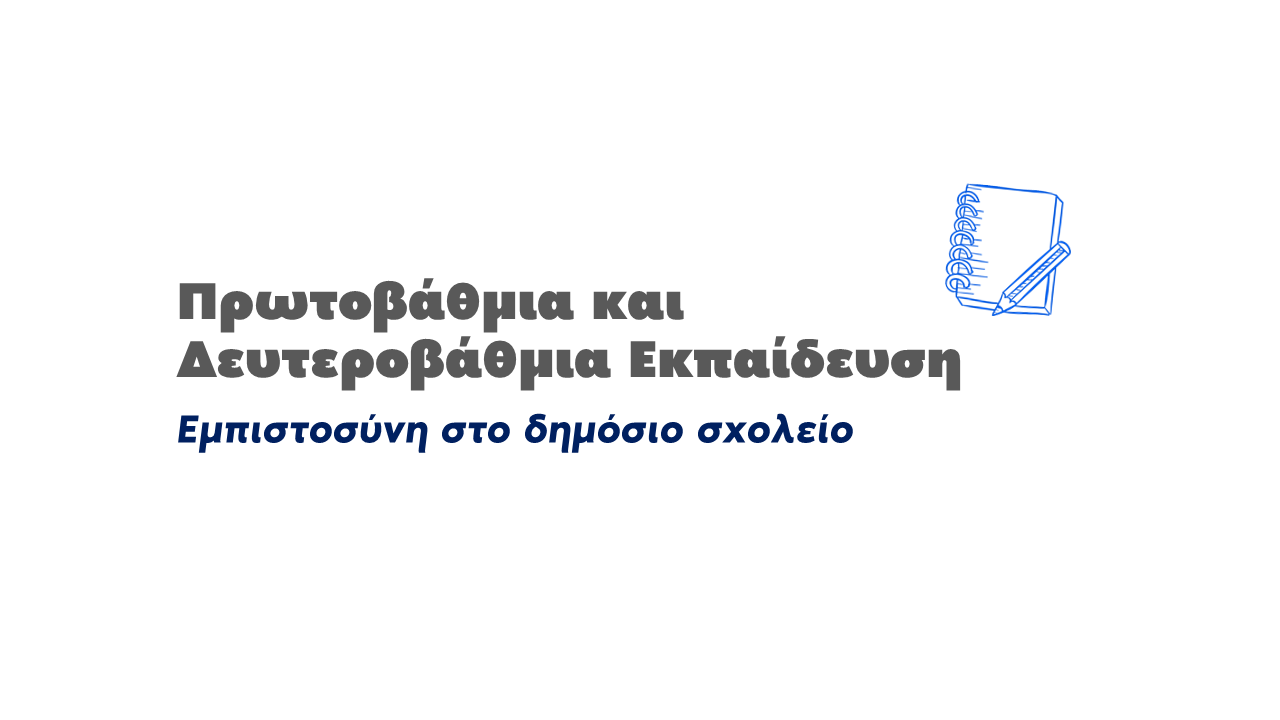 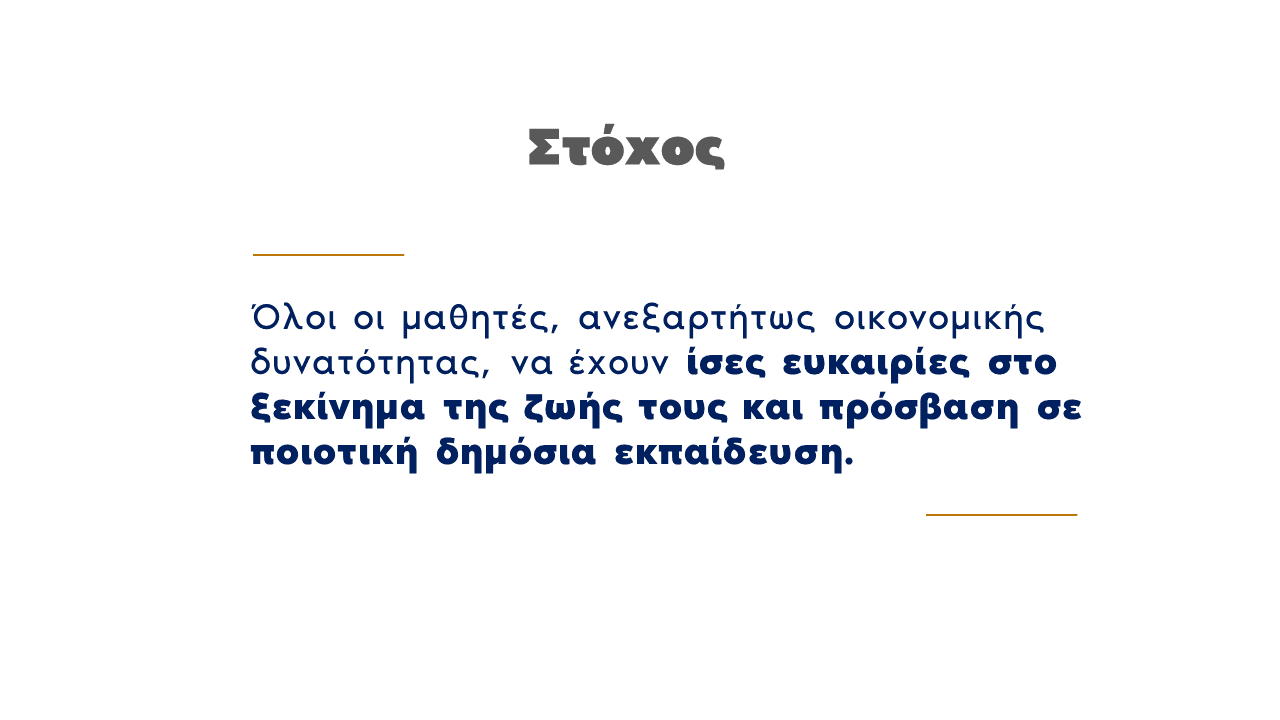 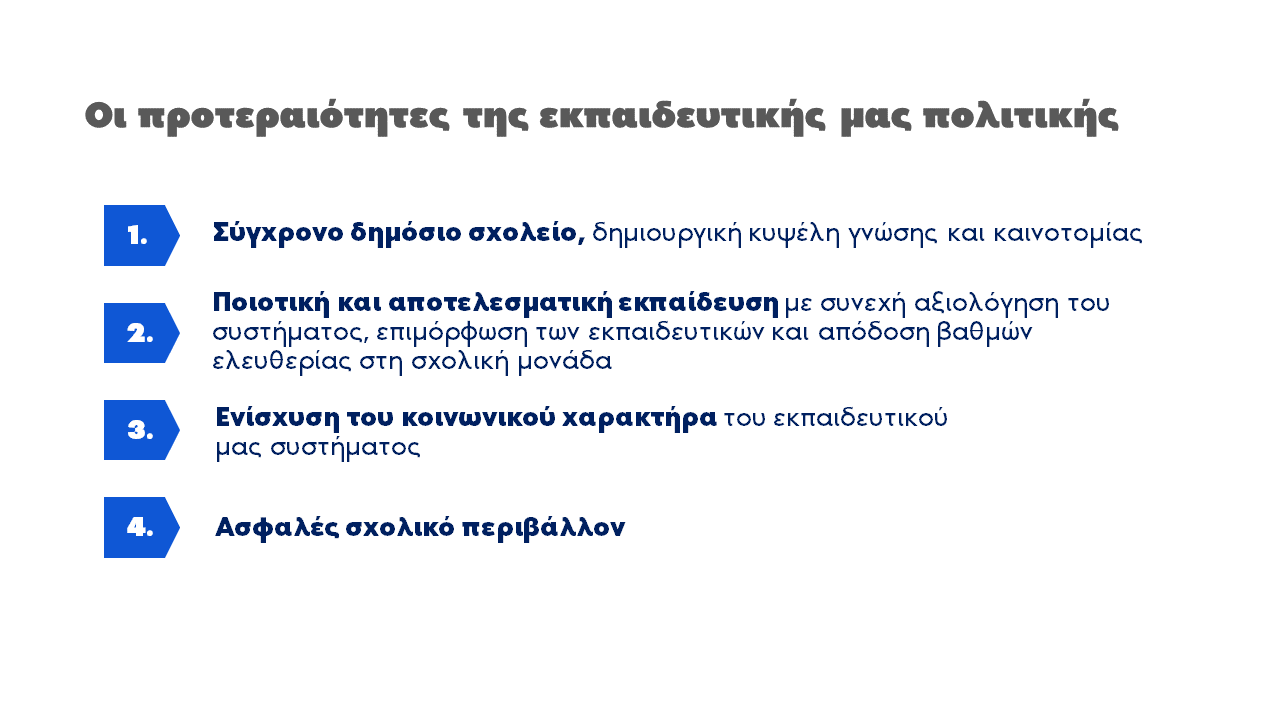 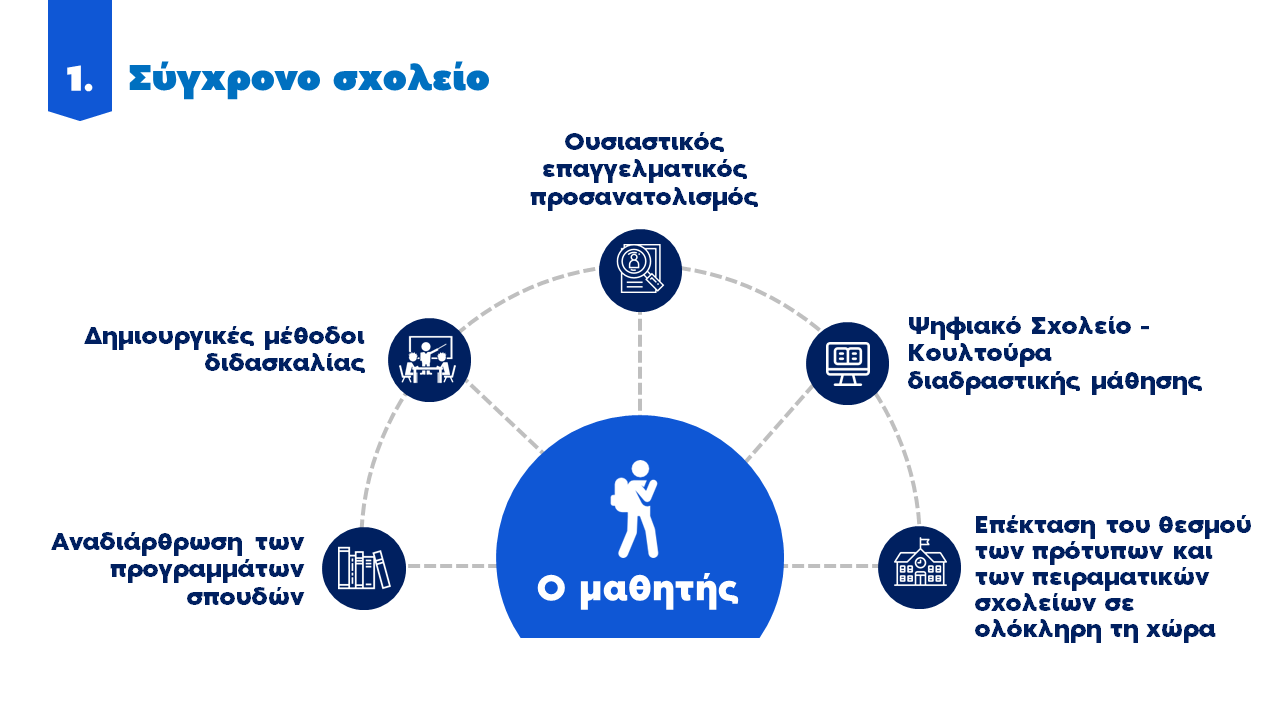 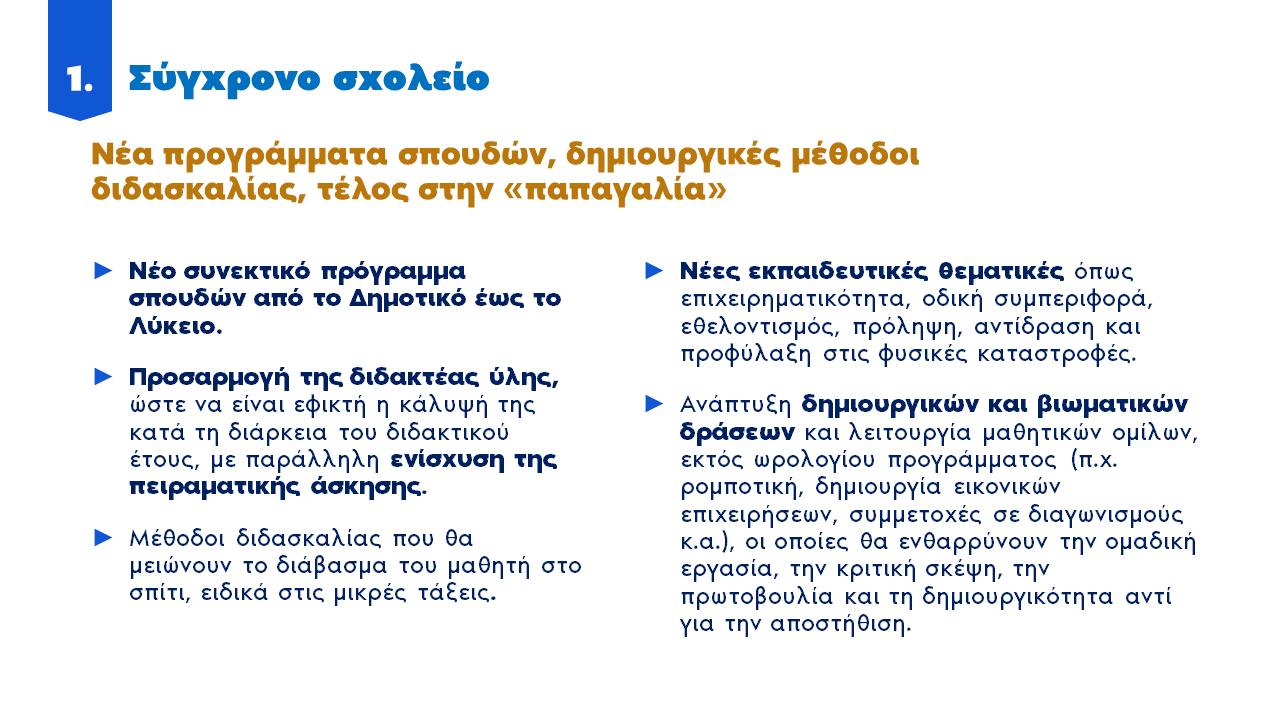 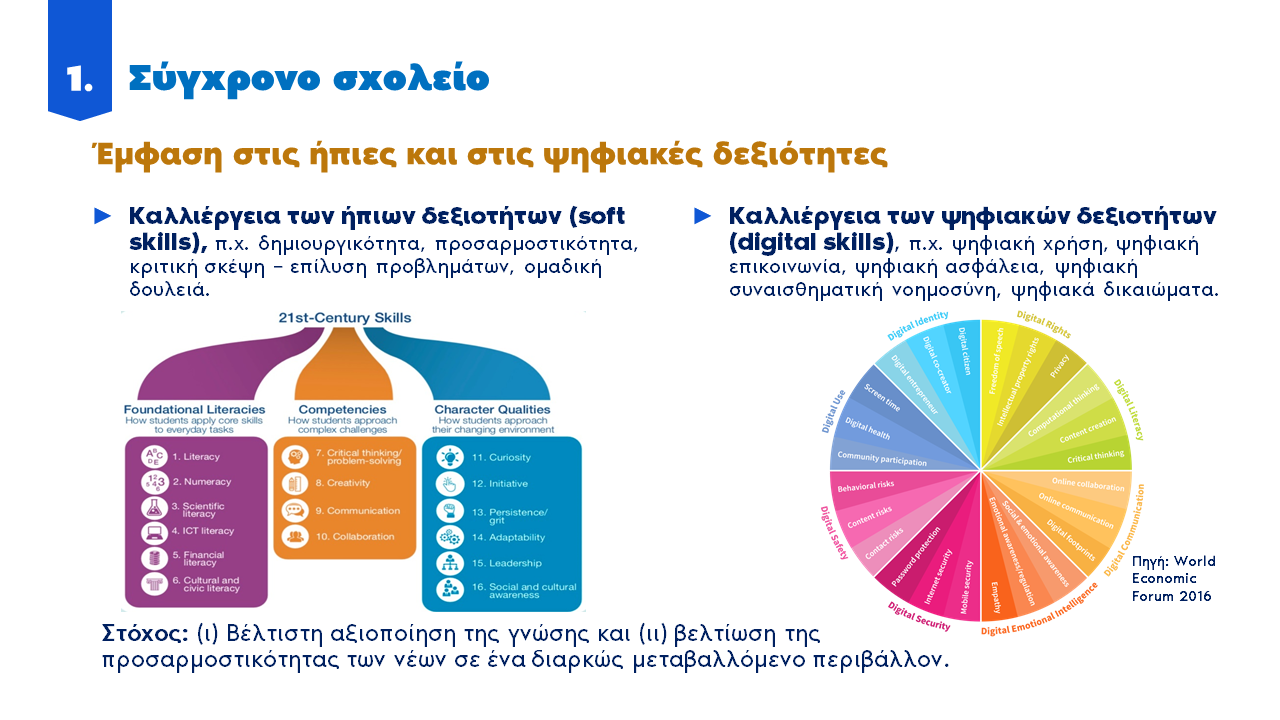 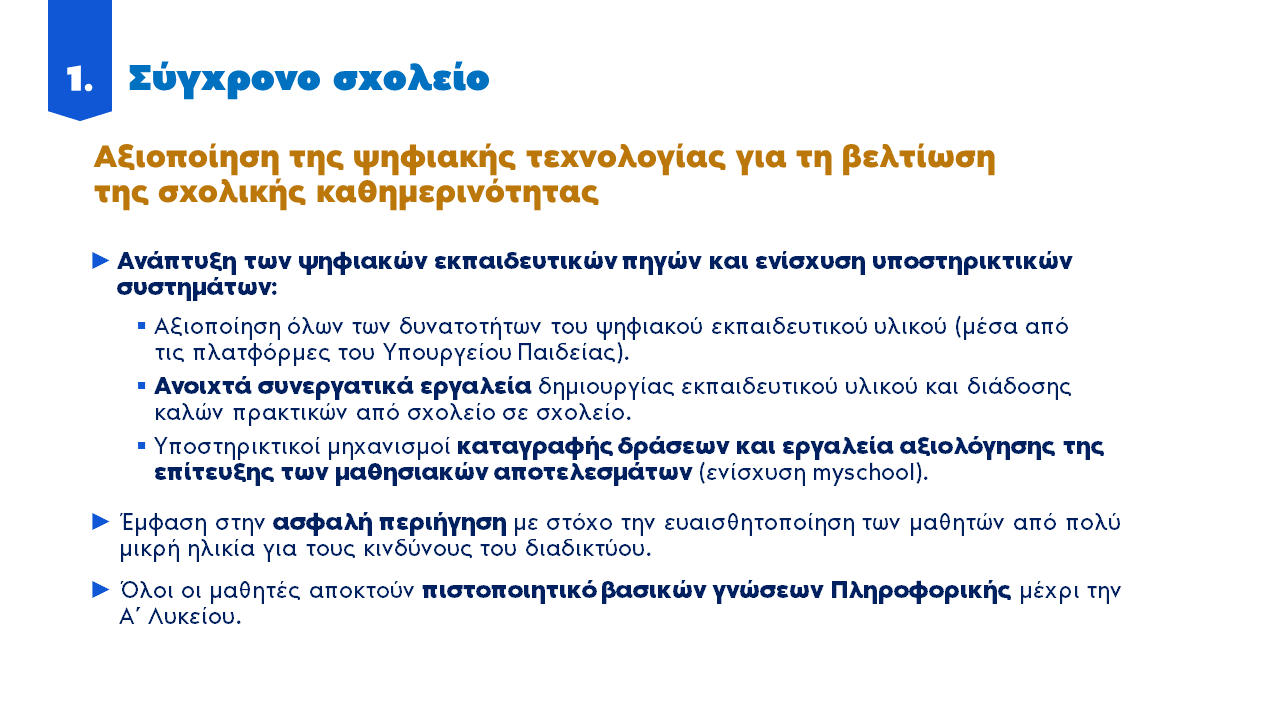 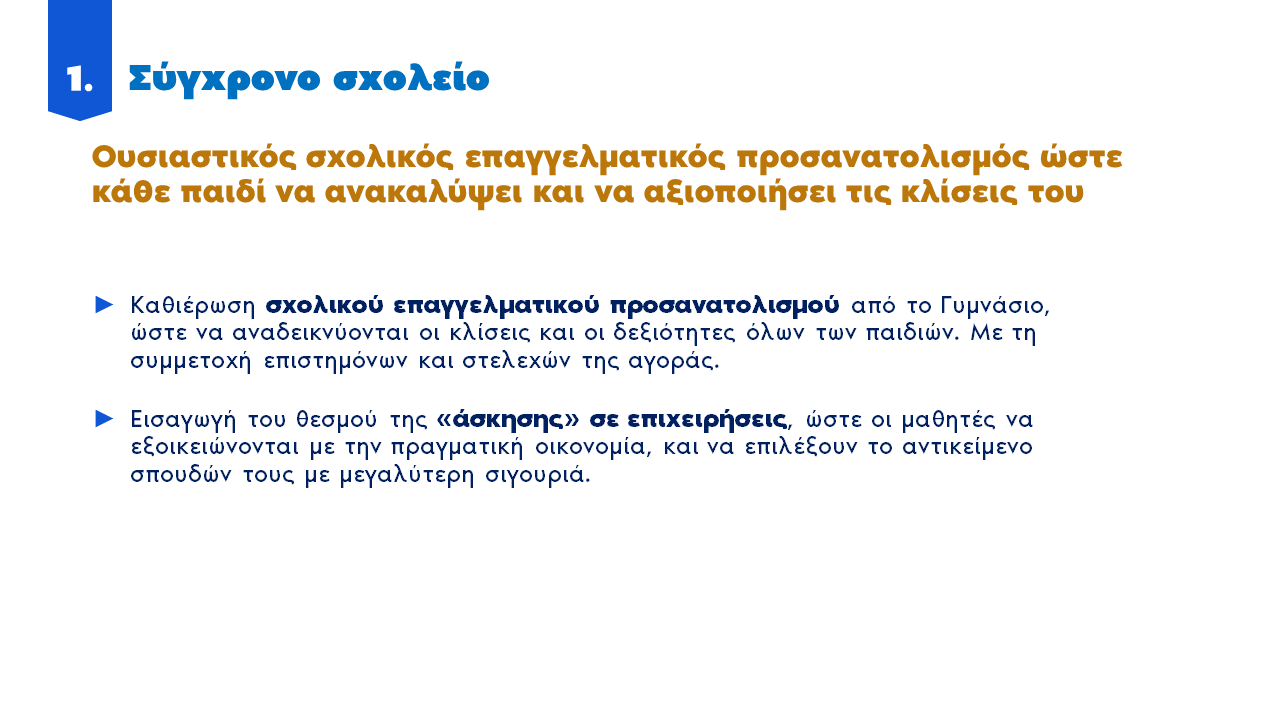 ΧΑΣΜΑ ΜΕΤΑΞΥ ΕΚΠΑΙΔ. ΔΙΑΔ. & ΑΝΑΓΚΩΝ ΑΓΟΡΑΣ
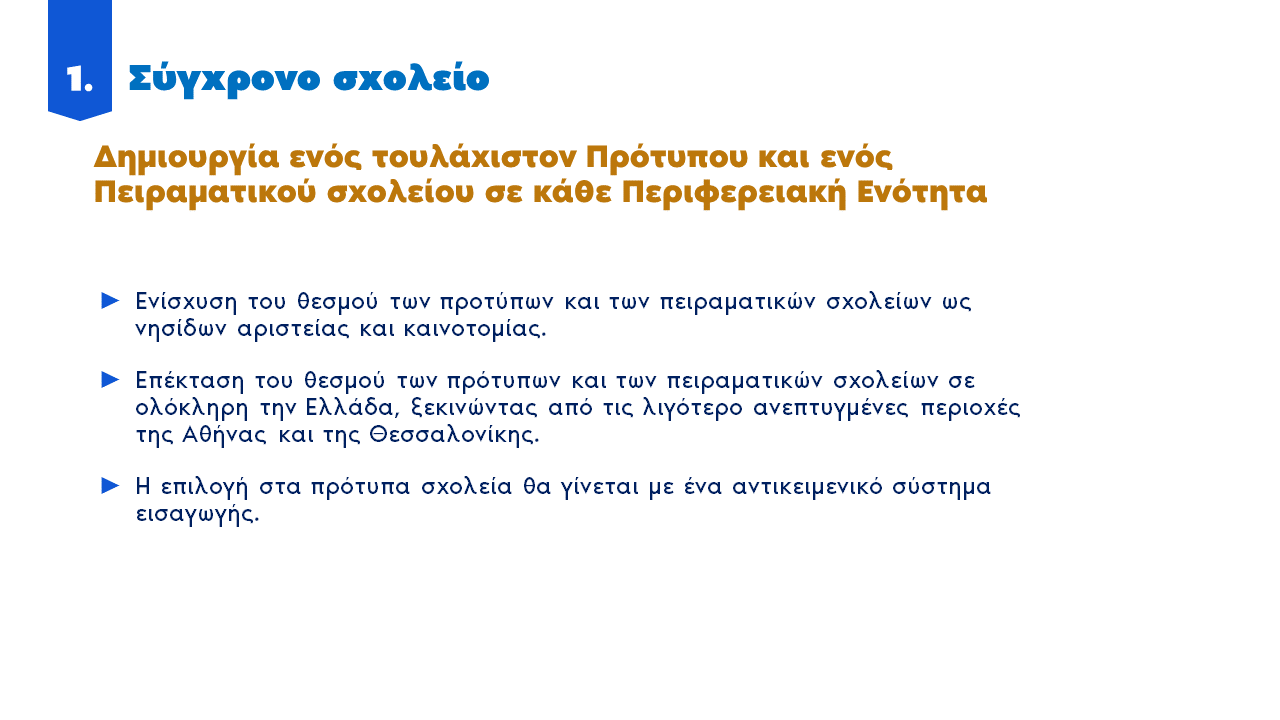 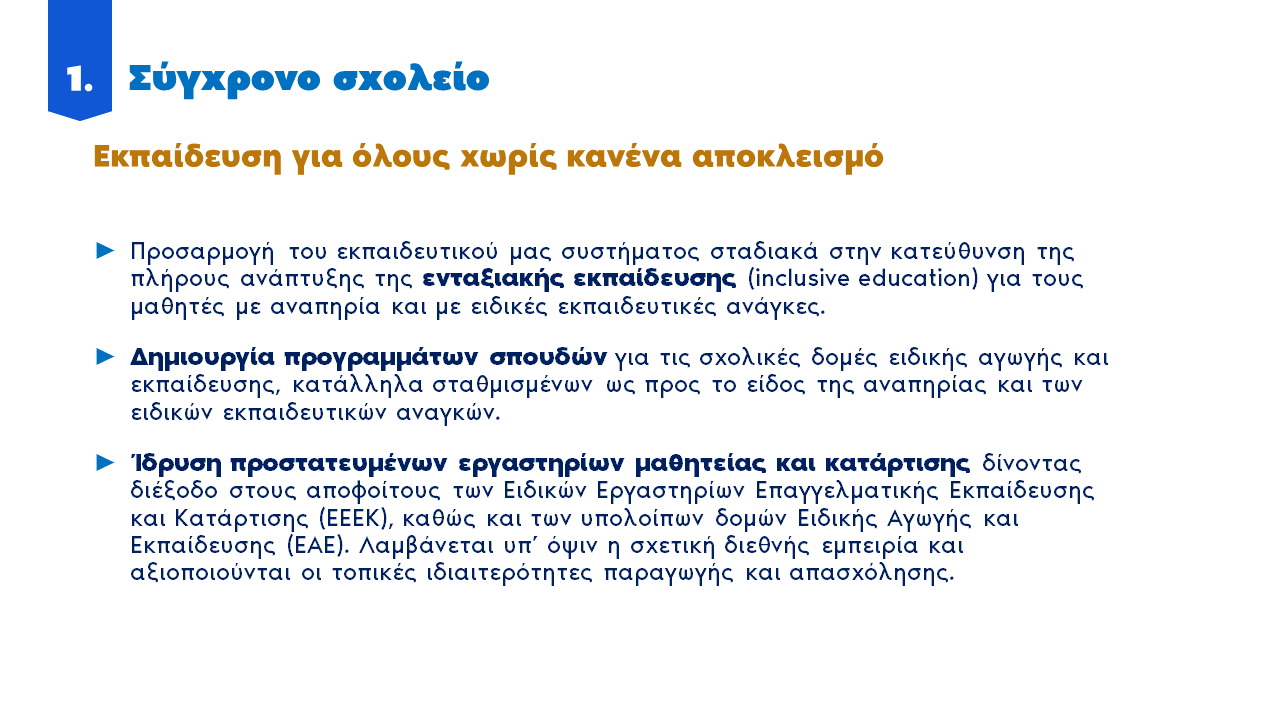 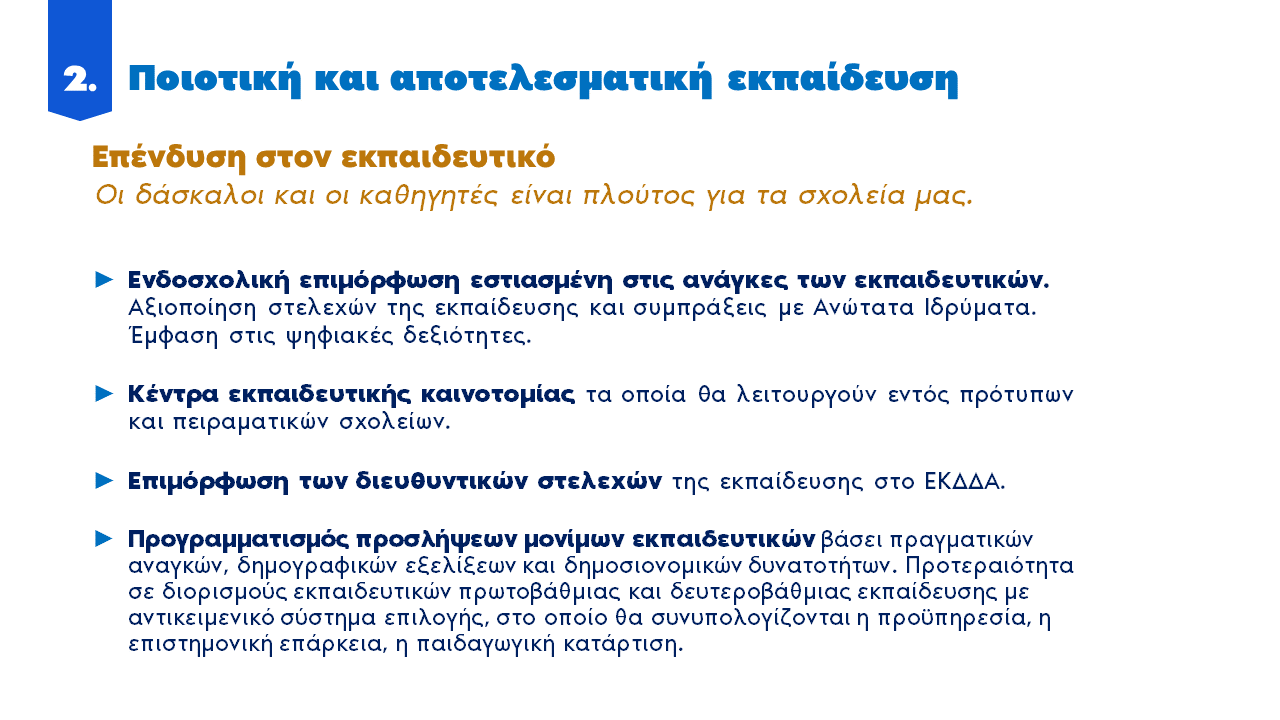 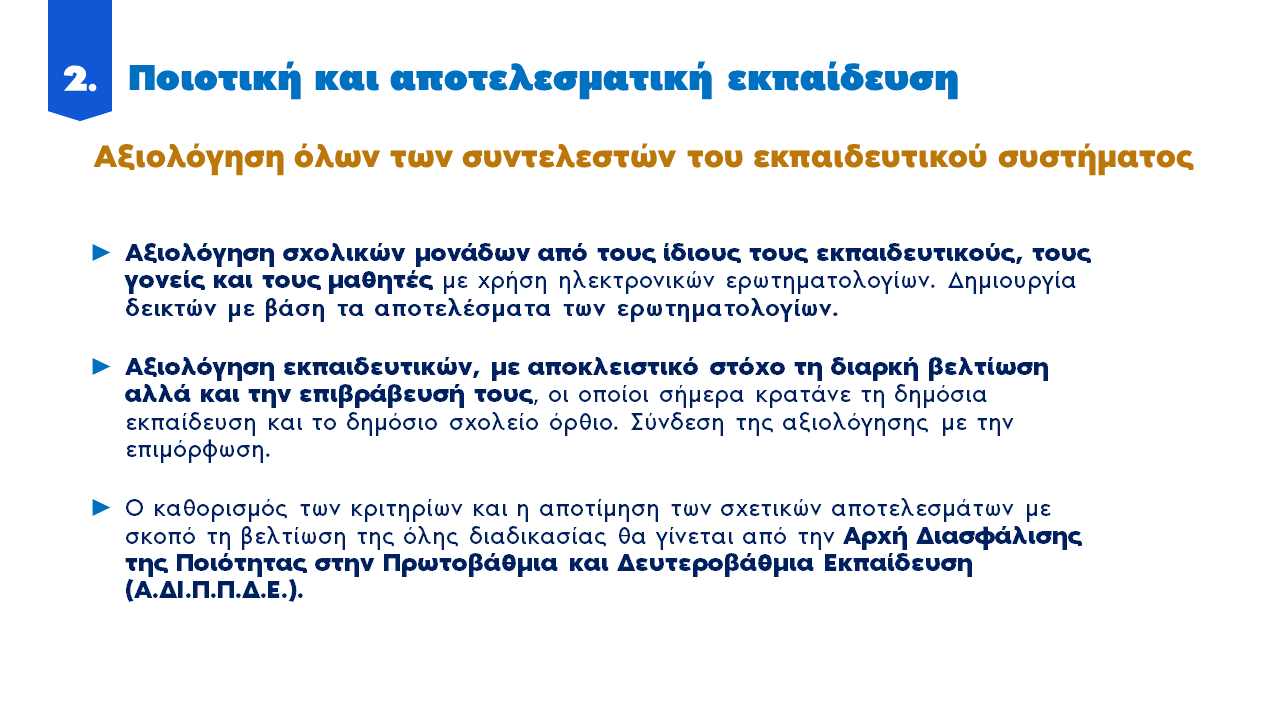 ΘΑ ΞΕΚΙΝΗΣΟΥΜΕ ΑΠΟ
ΤΑΧΥΤΕΡΗ ΜΙΣΘΟΛΟΓΙΚΗ ΕΞΕΛΙΞΗ
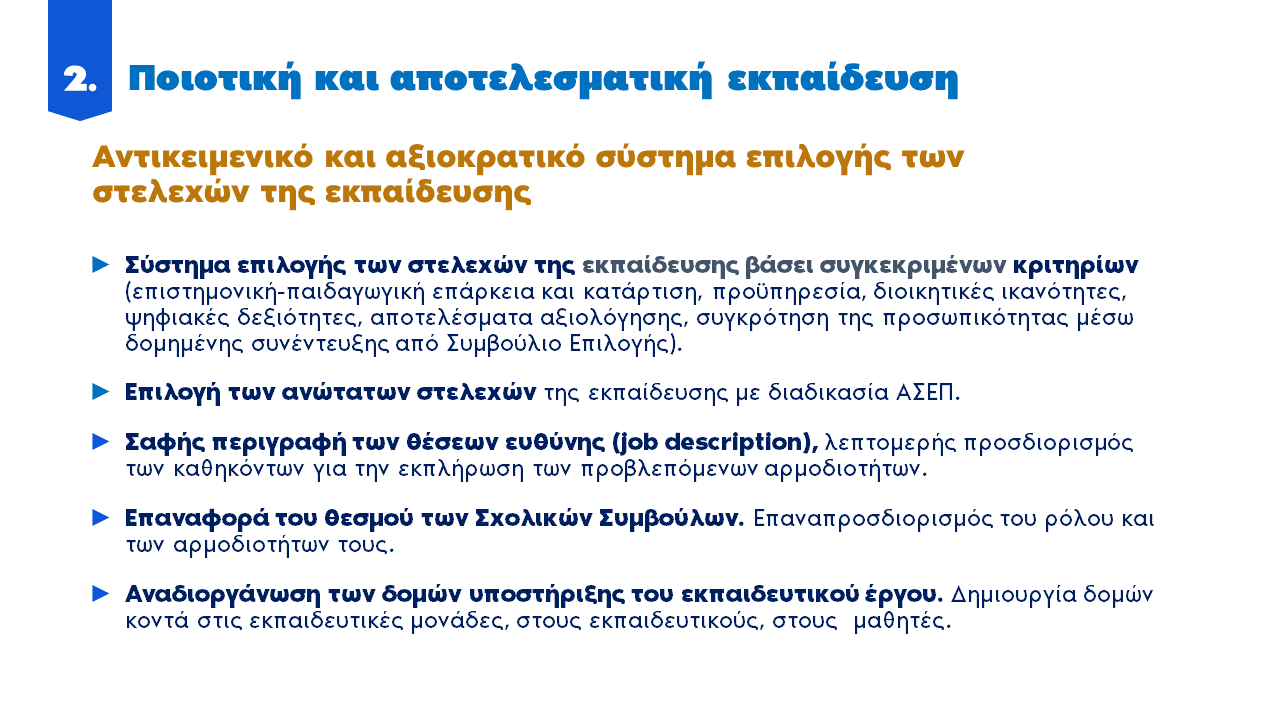 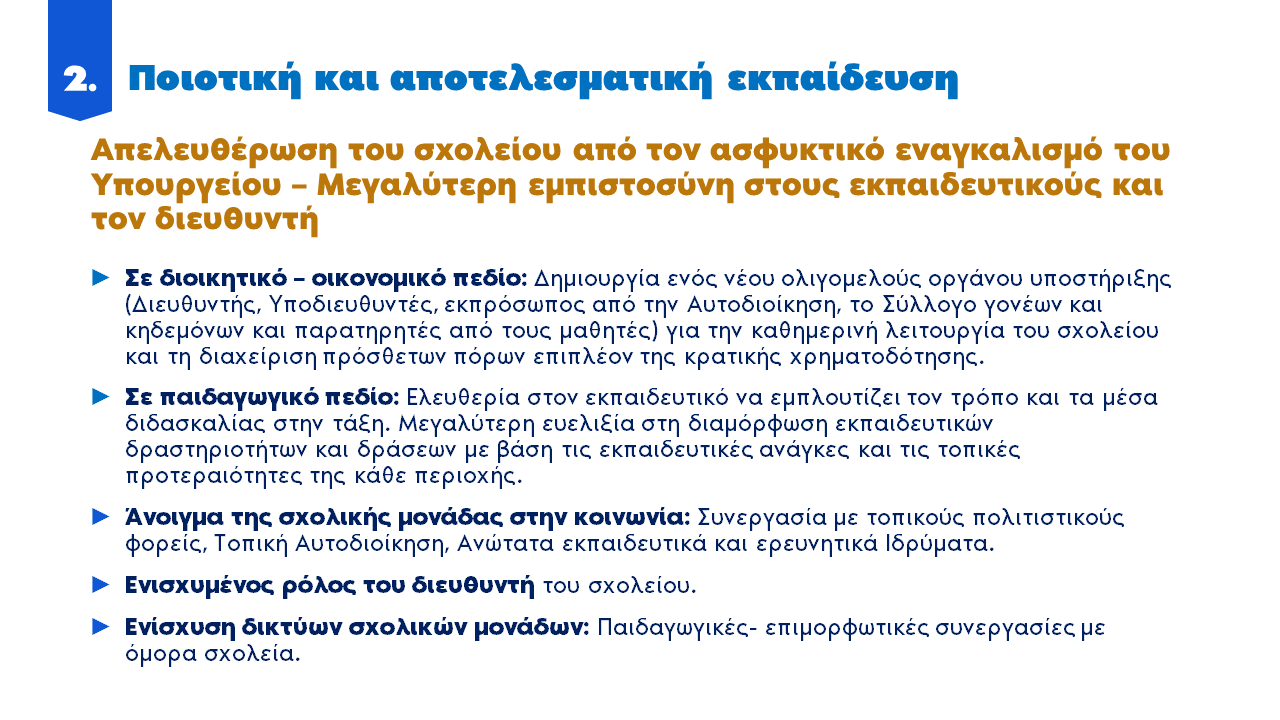 13 ΕΓΚΡΙΣΕΙΣ ΓΙΑ 1 ΣΧΟΛ. ΕΚΔΡΟΜΗ
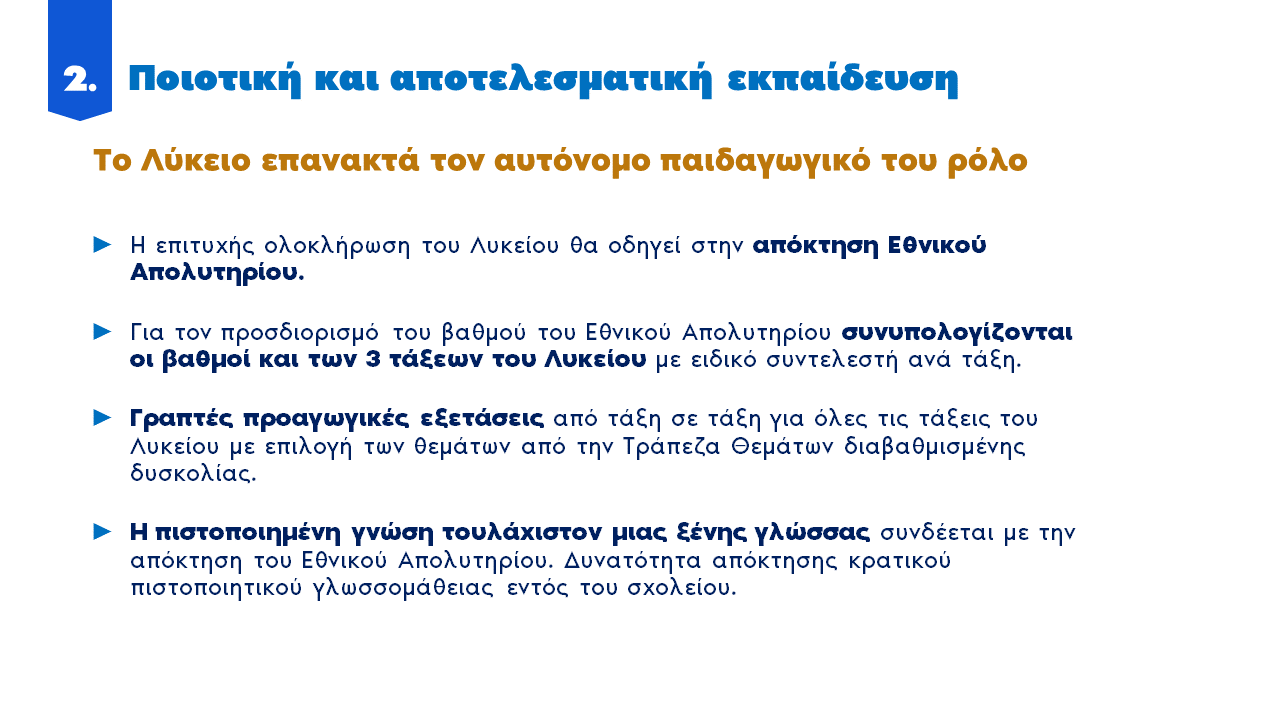 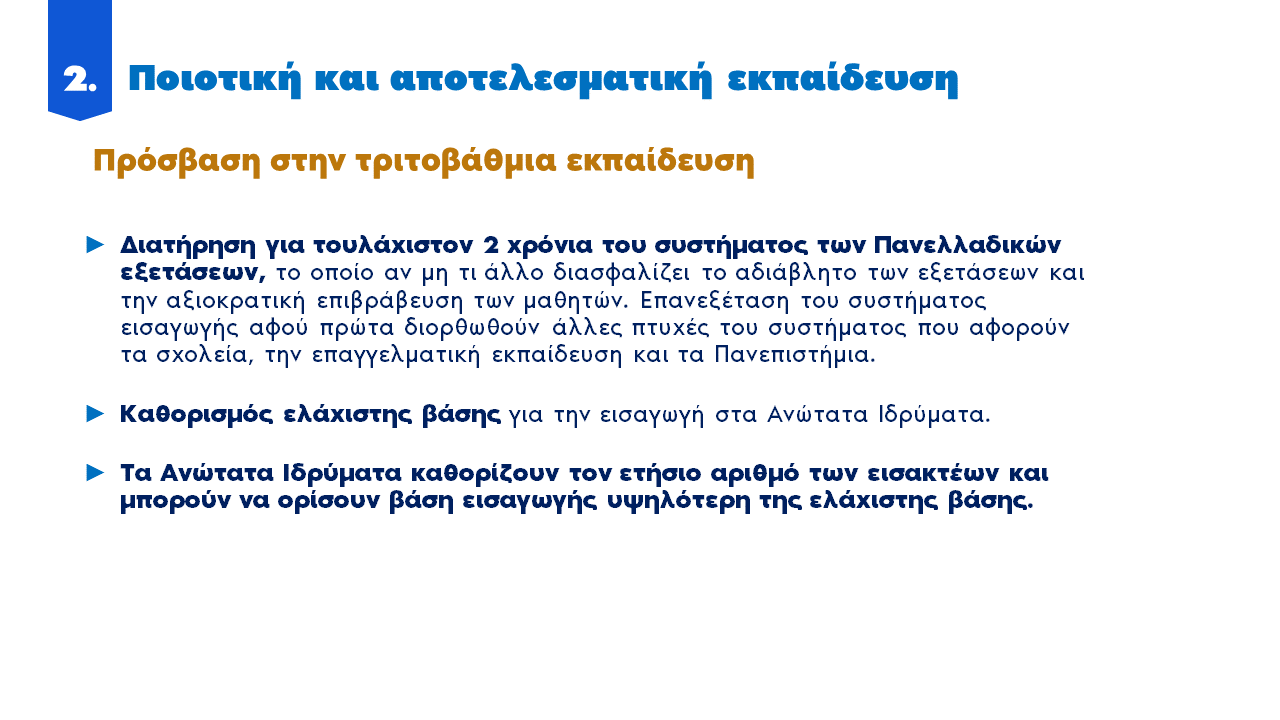 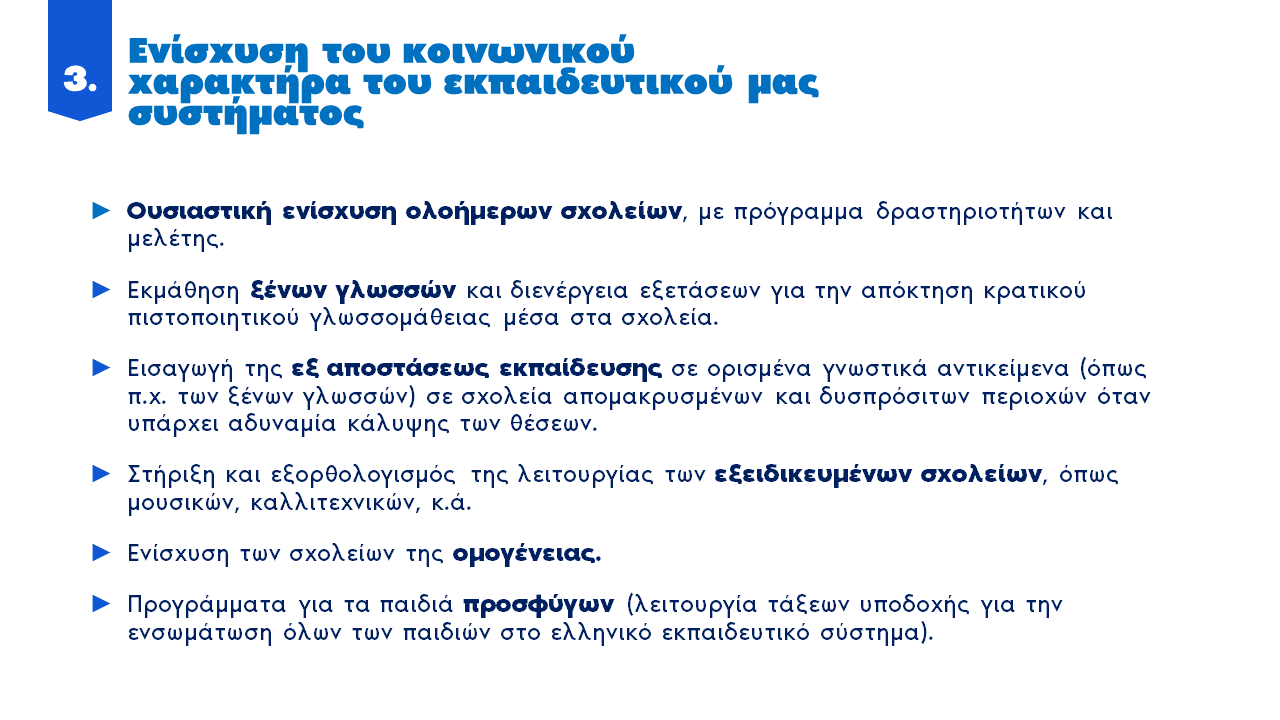 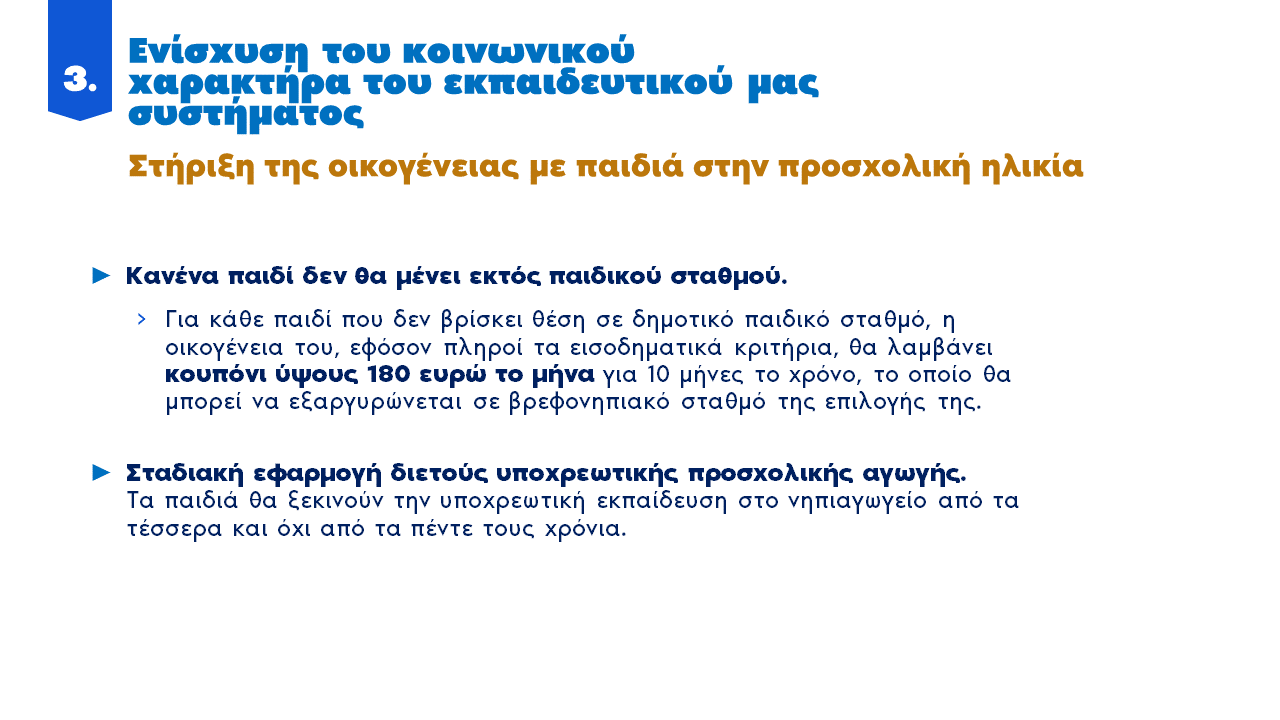 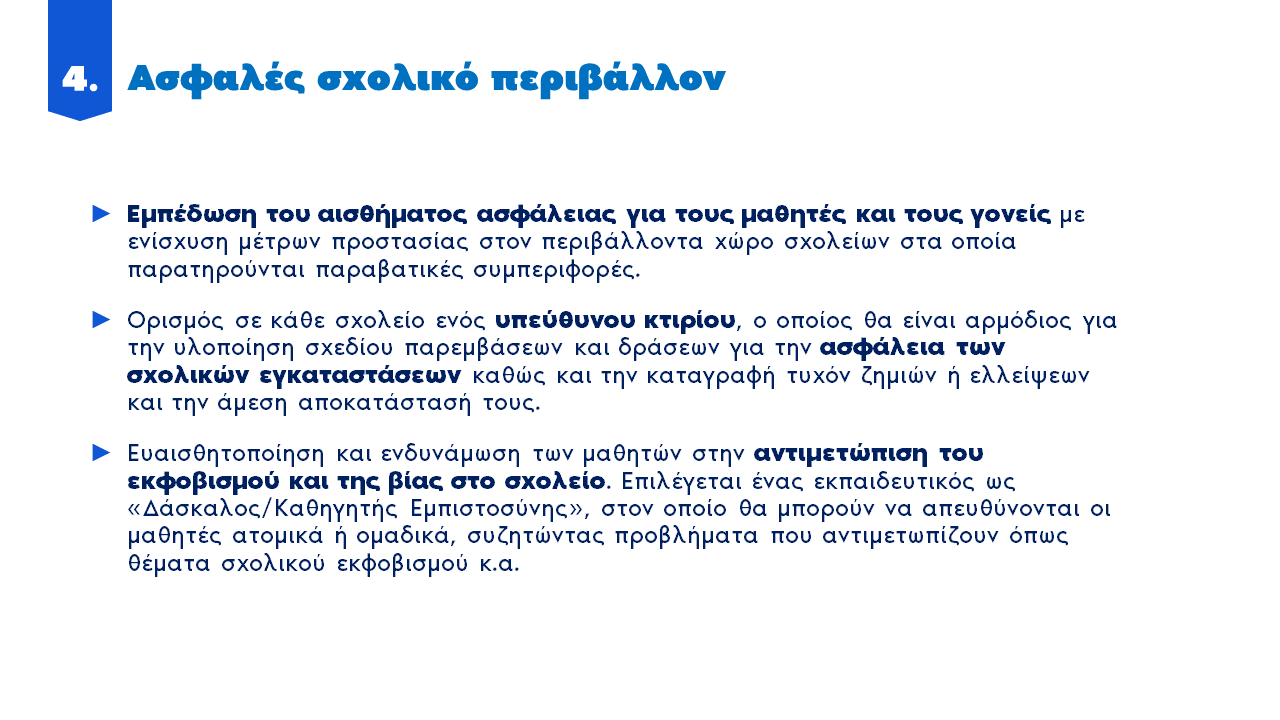 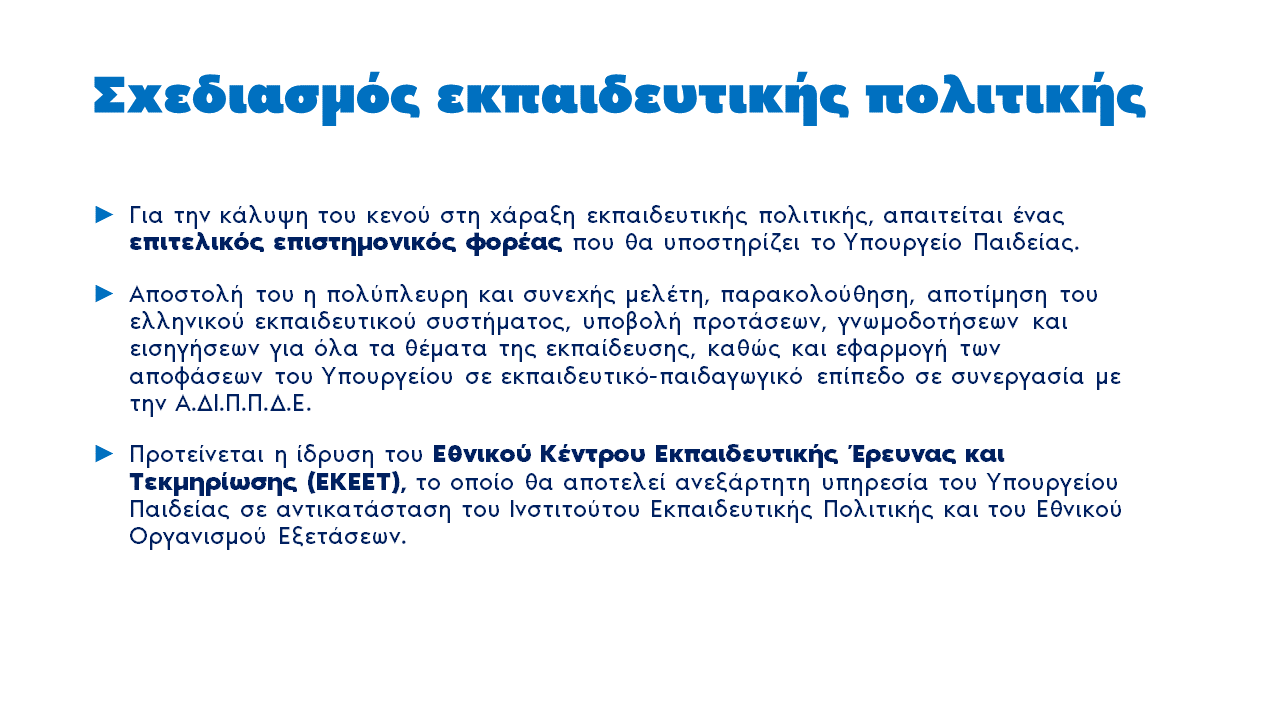 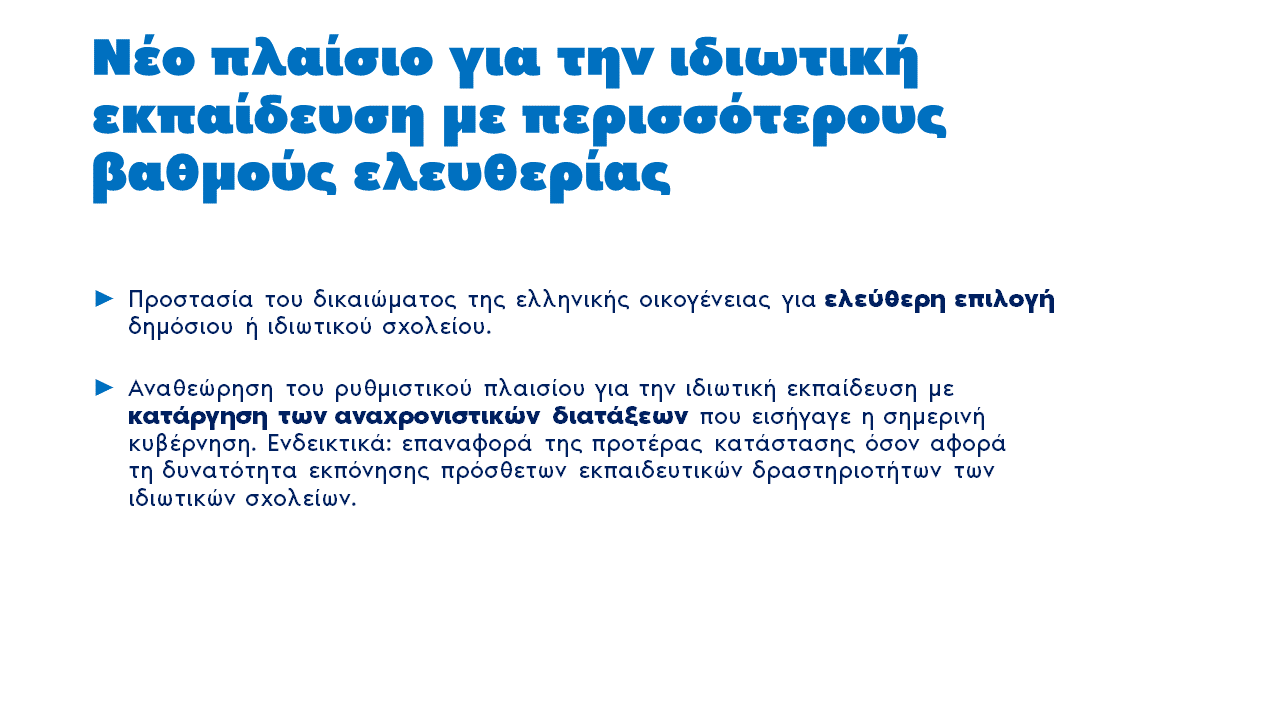 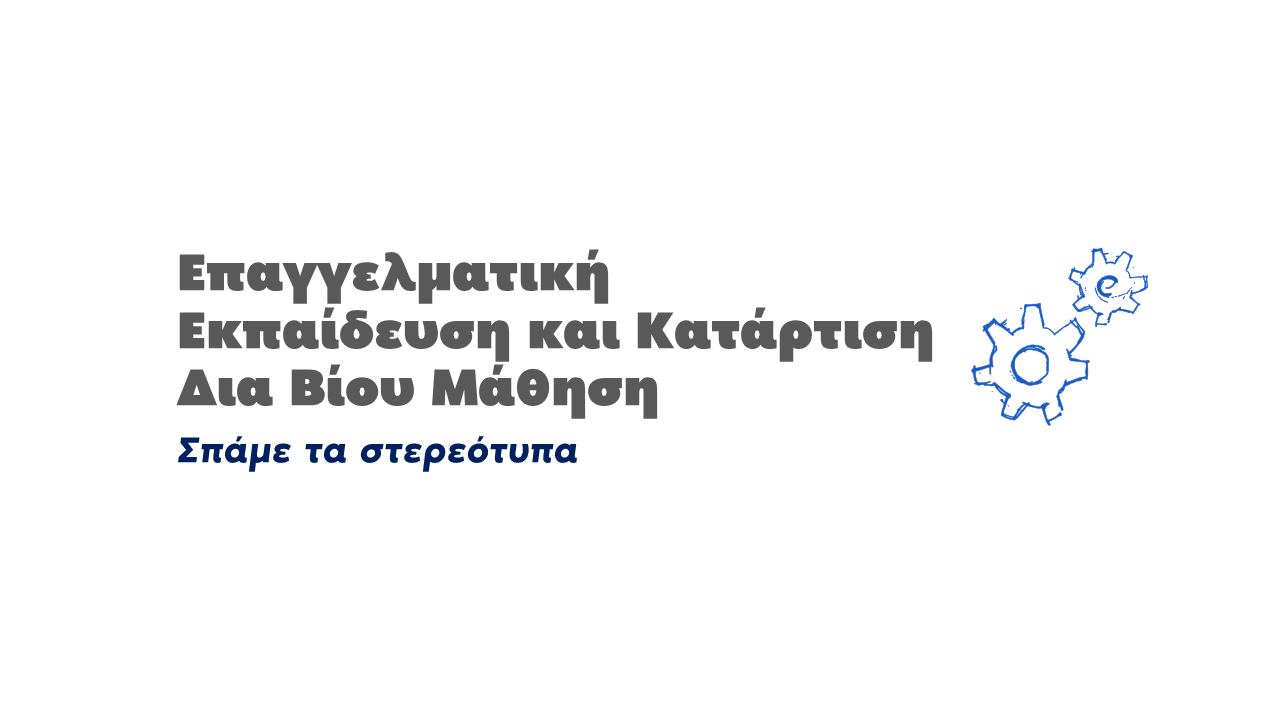 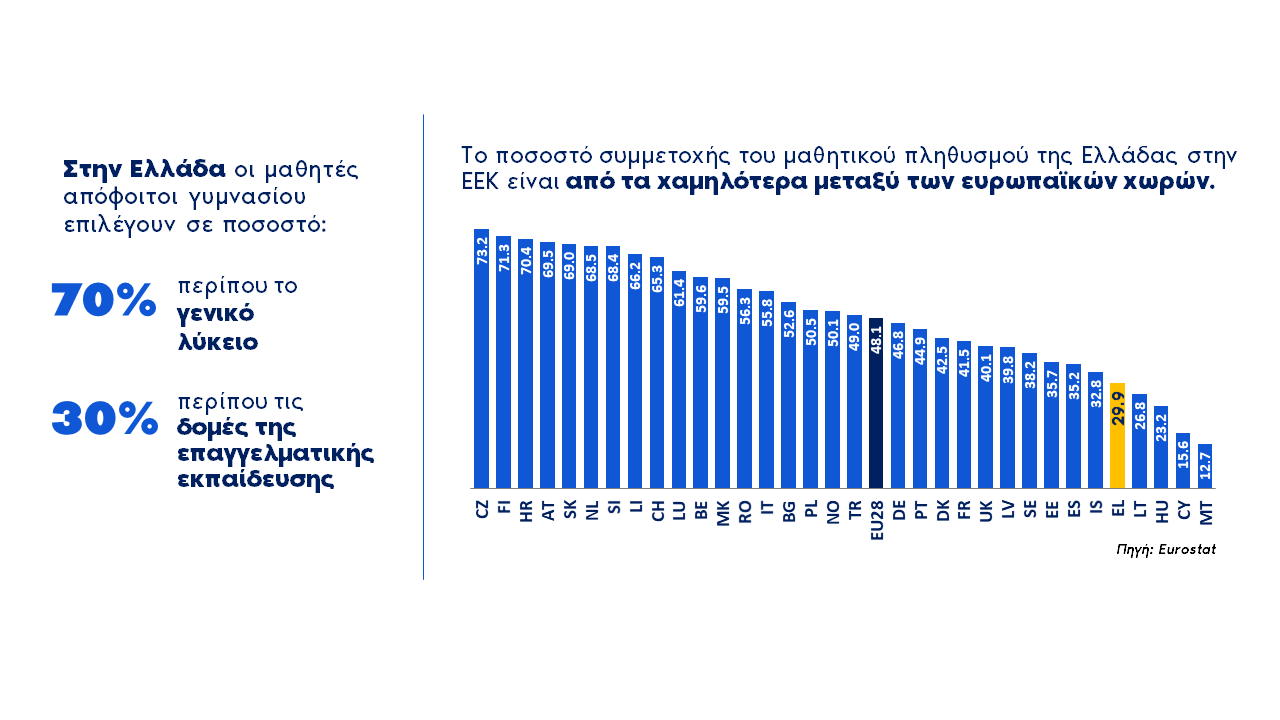 2 ΑΙΤΙΕΣ ΓΙΑ ΥΠΟΒΑΘΜΙΣΜΕΝΗ ΕΠΑΓΓ. ΕΚΠΑΙΔΕΥΣΗ 1) ελλειψη αντικειμ. και αξιόπιστης ενημέρωσης κοινής γνωμης για οφέλη ΕΕΚ και 2) προβλ. υποδομών και ελλείψεις στον εργαστηριακό εξοπλισμό. ΣΑΛΤΣΑ ΣΤΟΝ ΠΙΝΑΚΑ.  
ΝΟΥΜΕΡΑ ΓΕΡΜΑΝΙΑΣ - ΑΝΕΡΓΙΑ
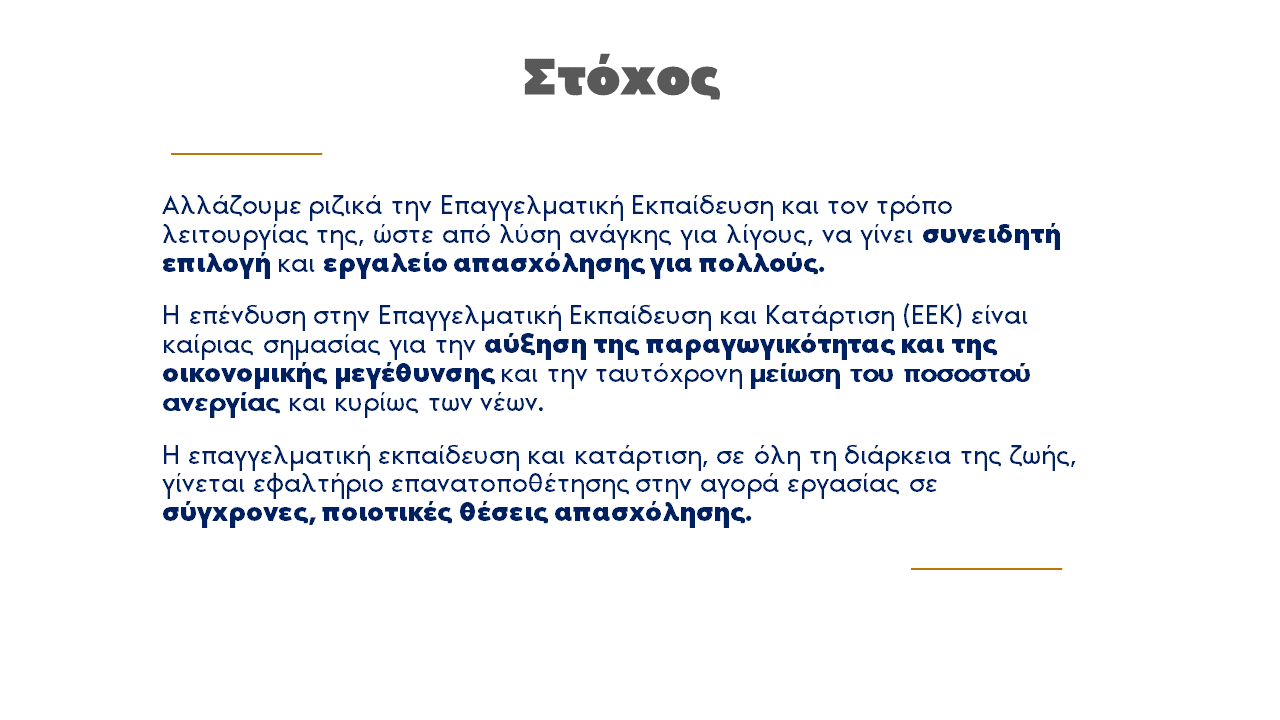 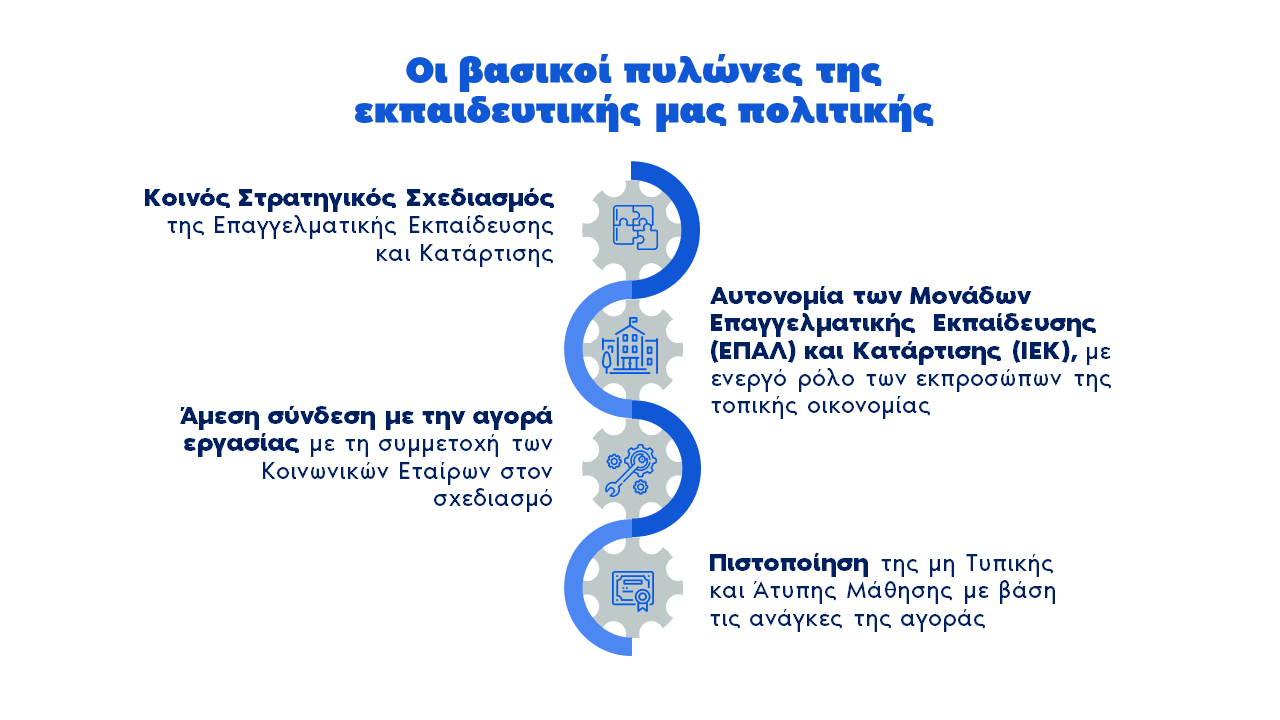 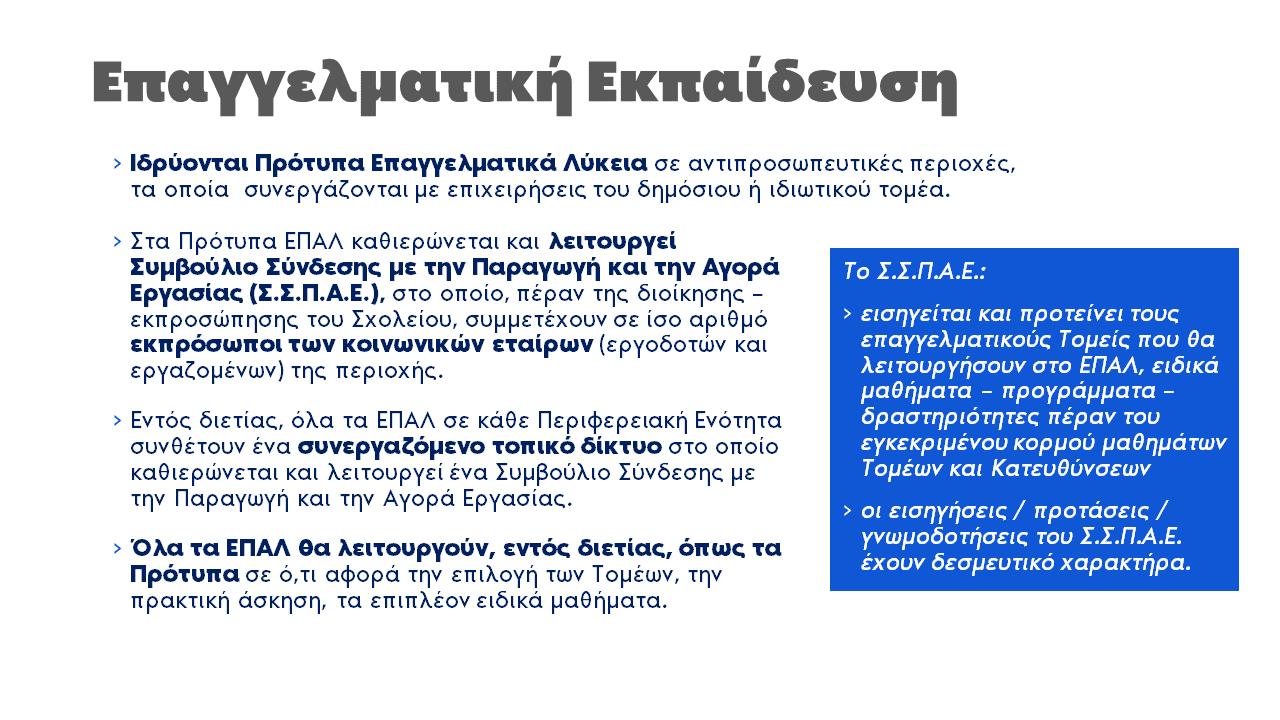 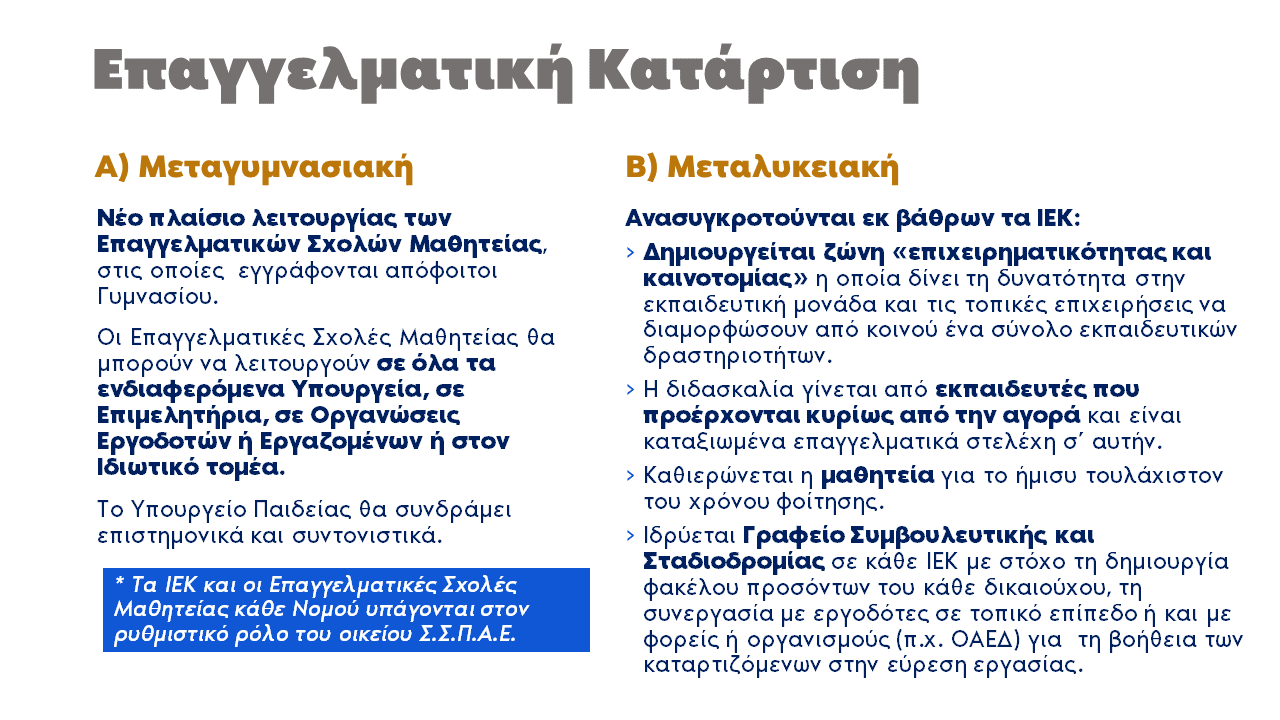 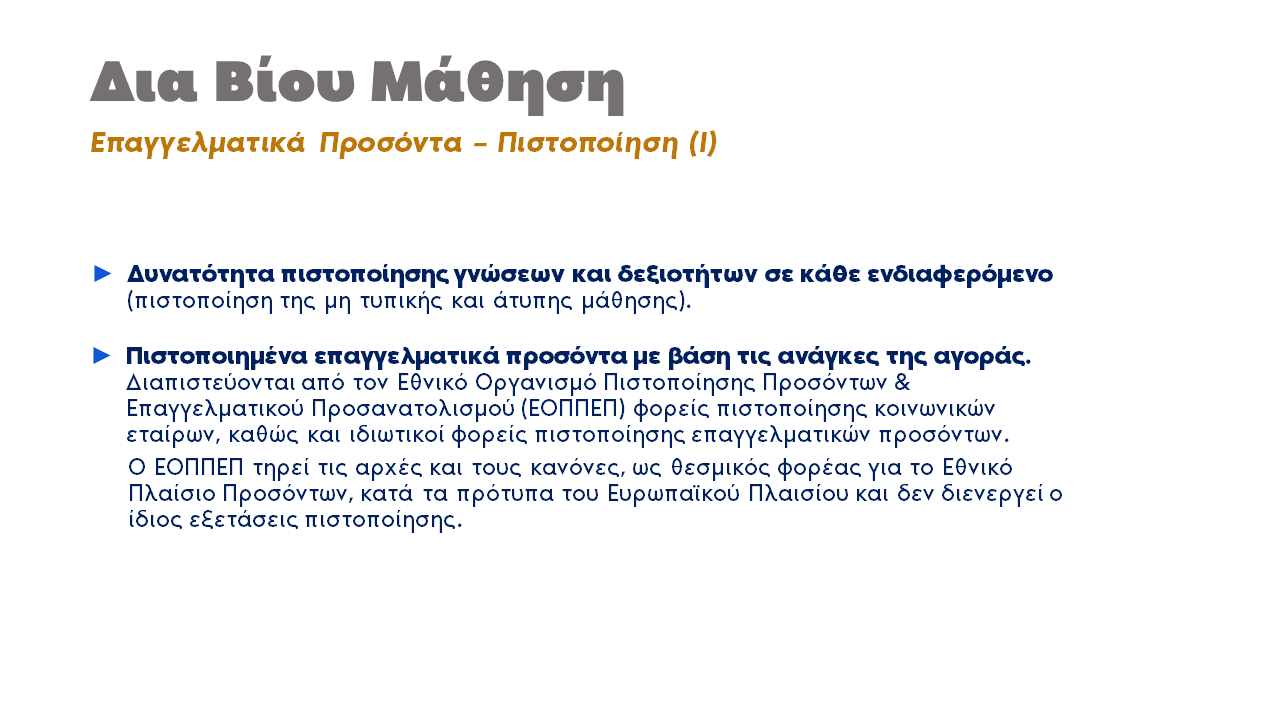 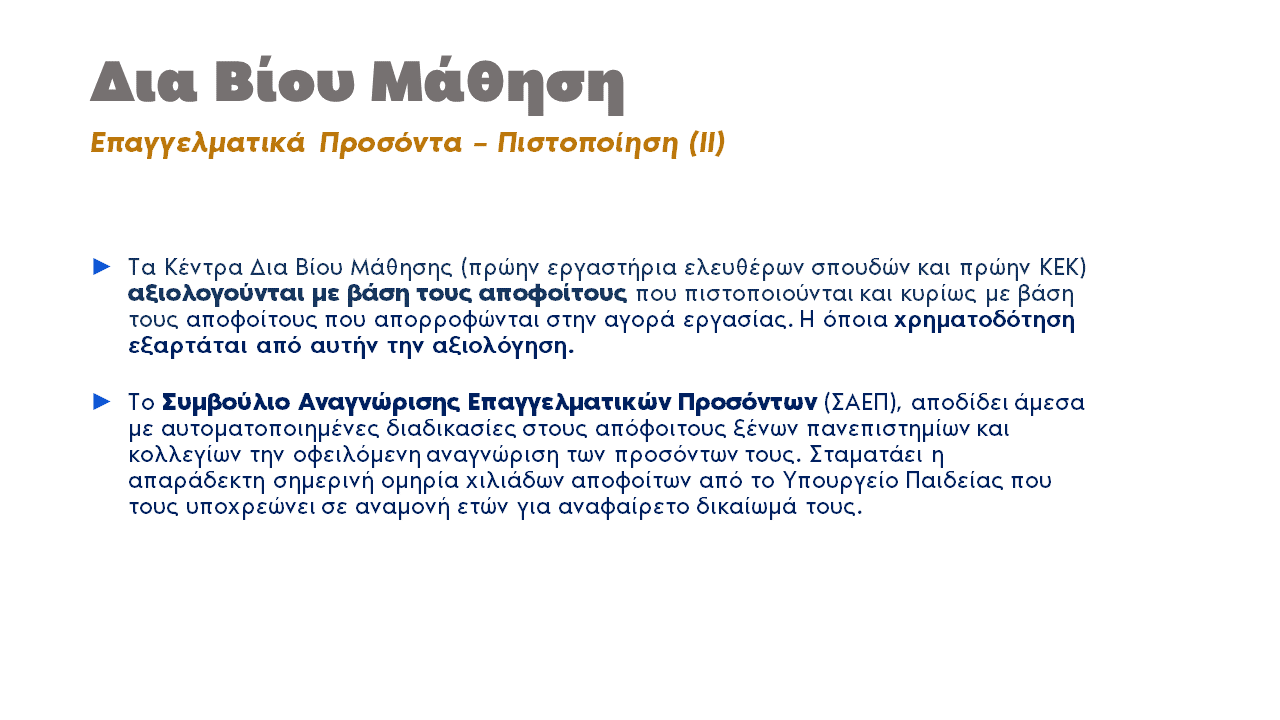 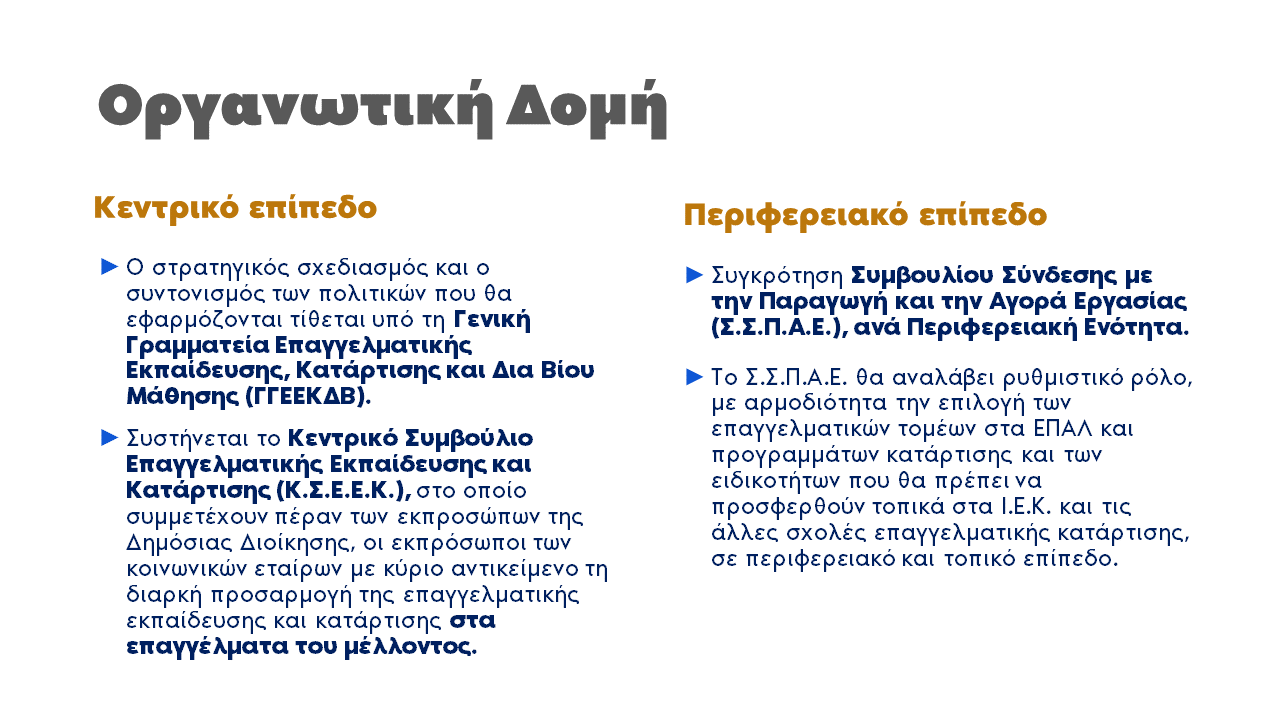 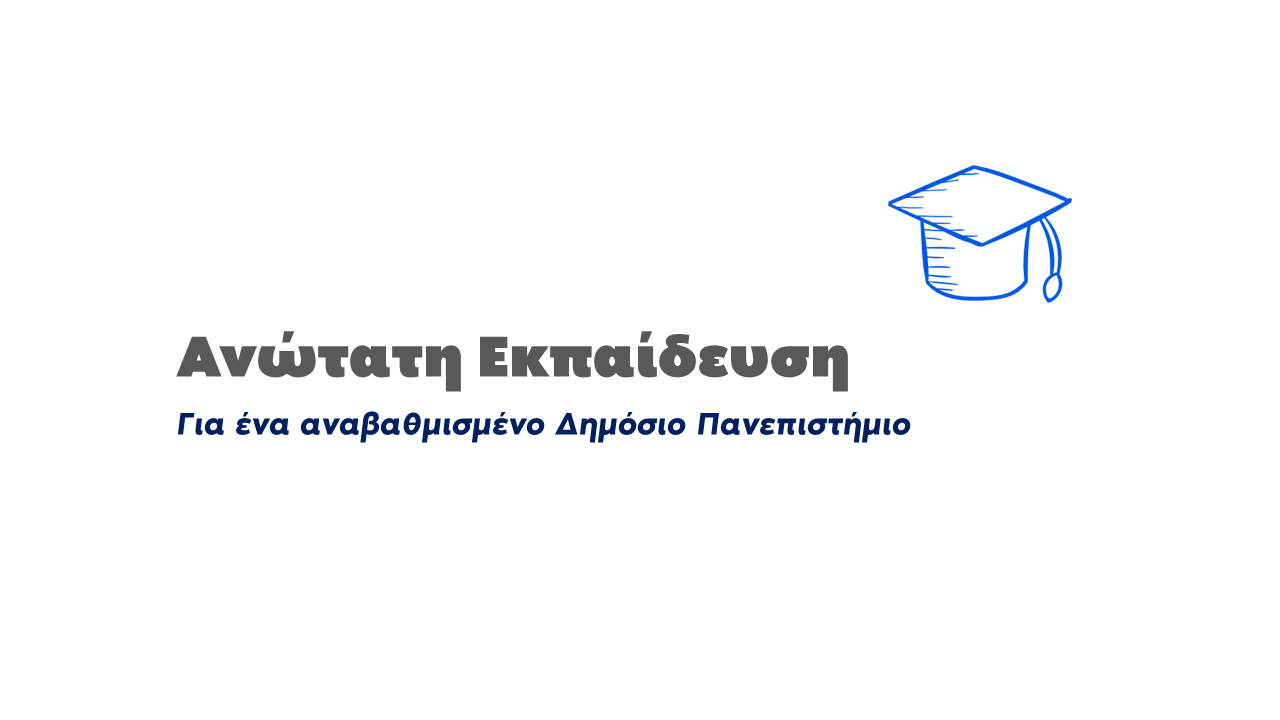 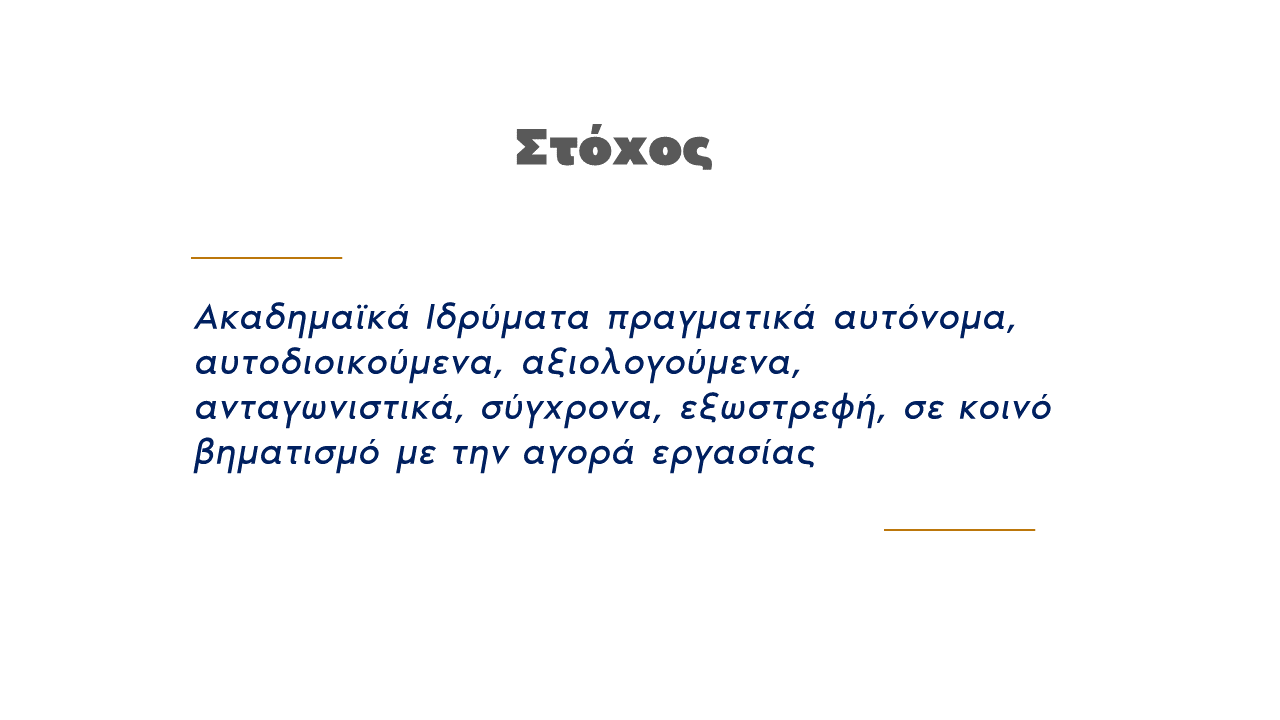 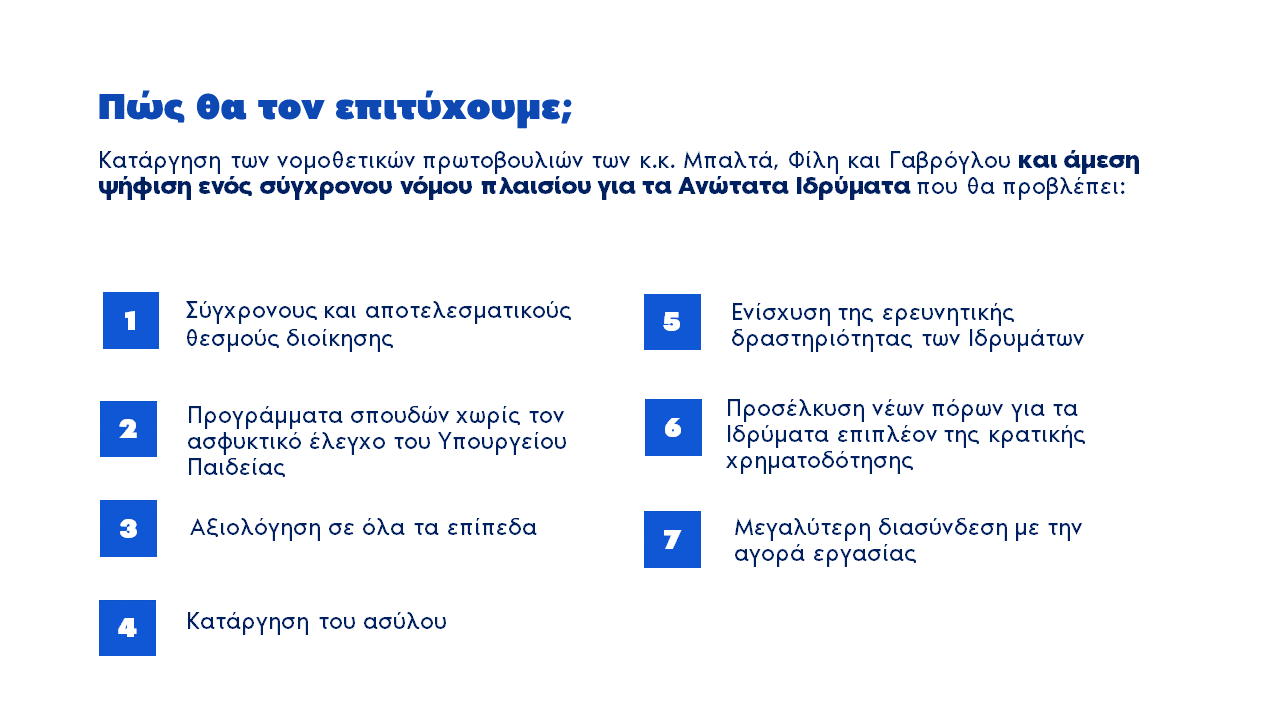 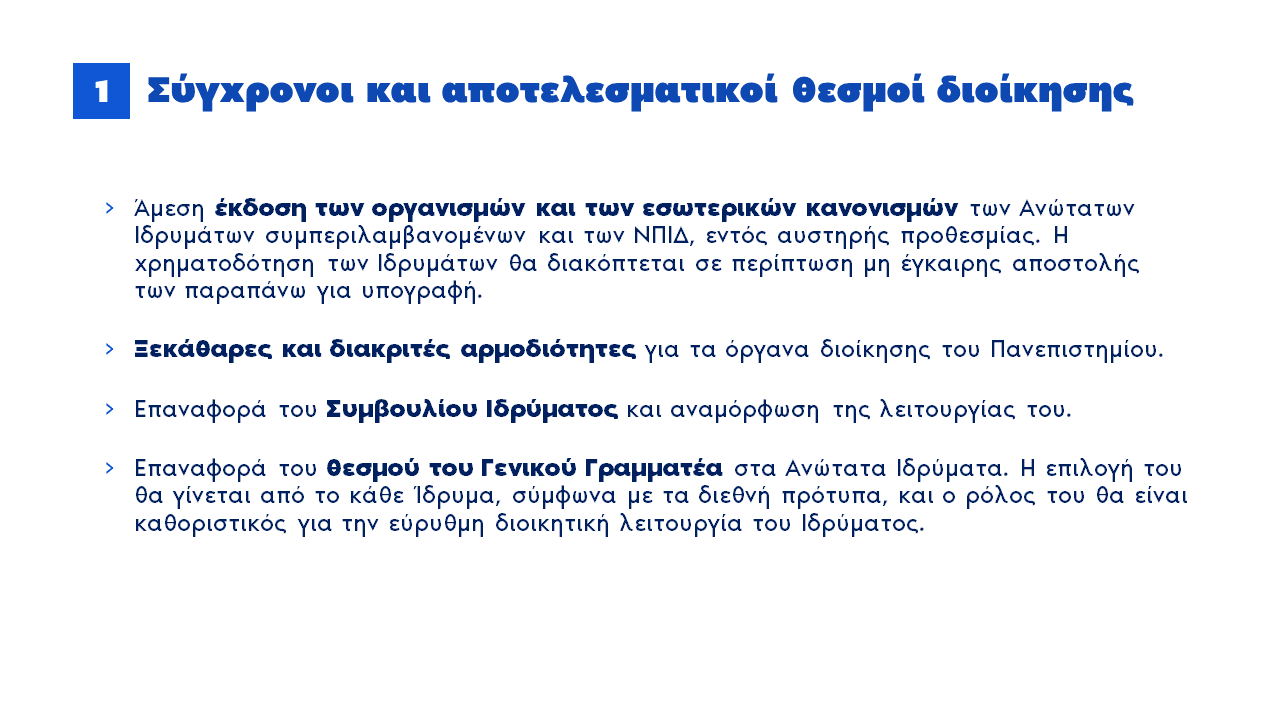 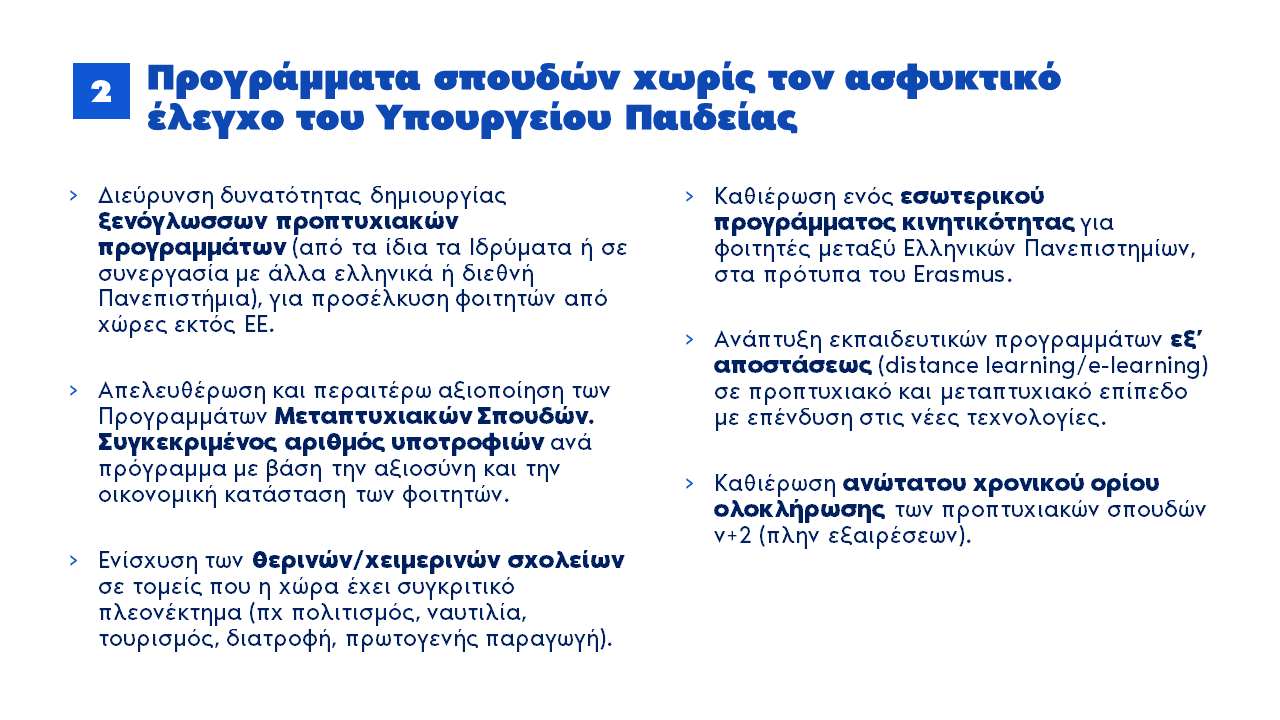 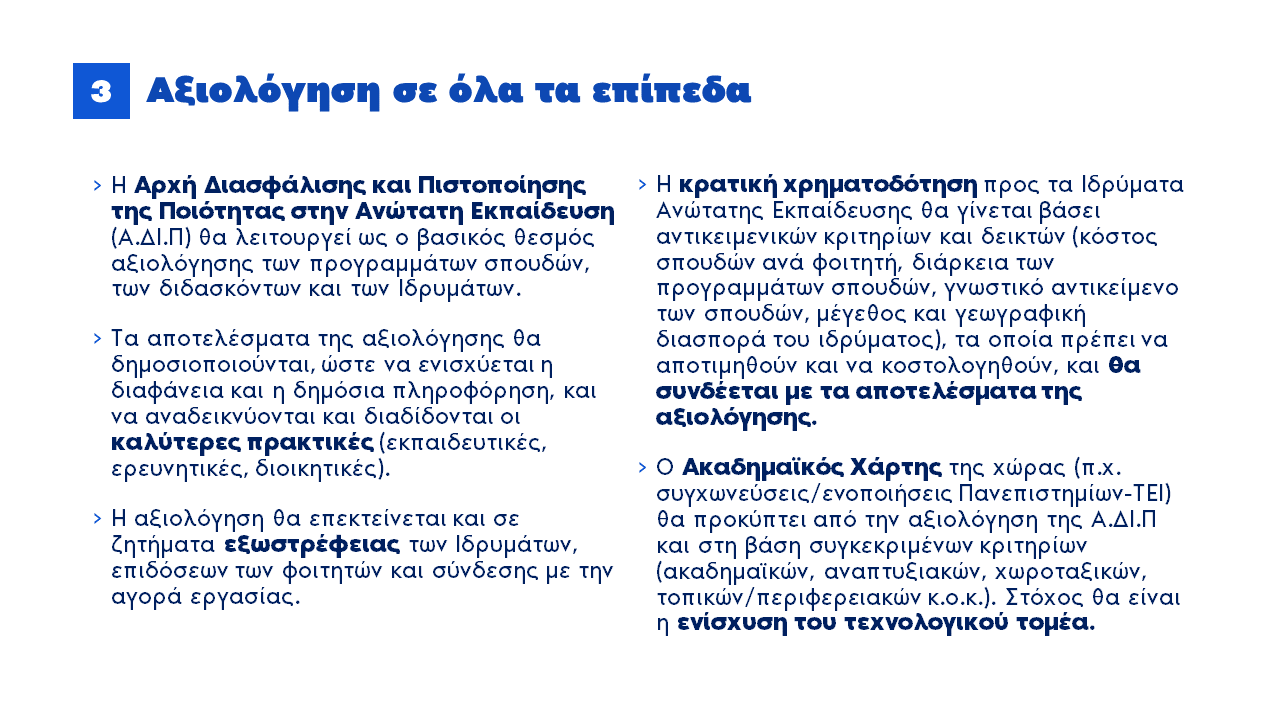 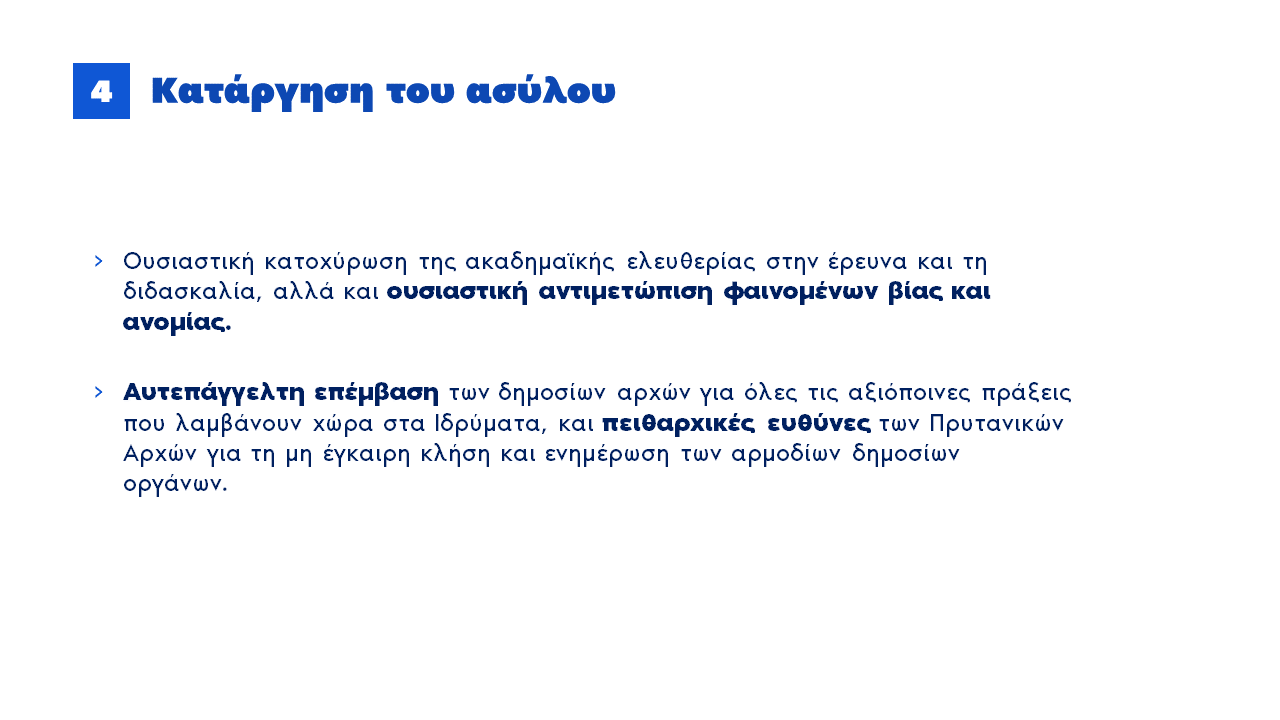 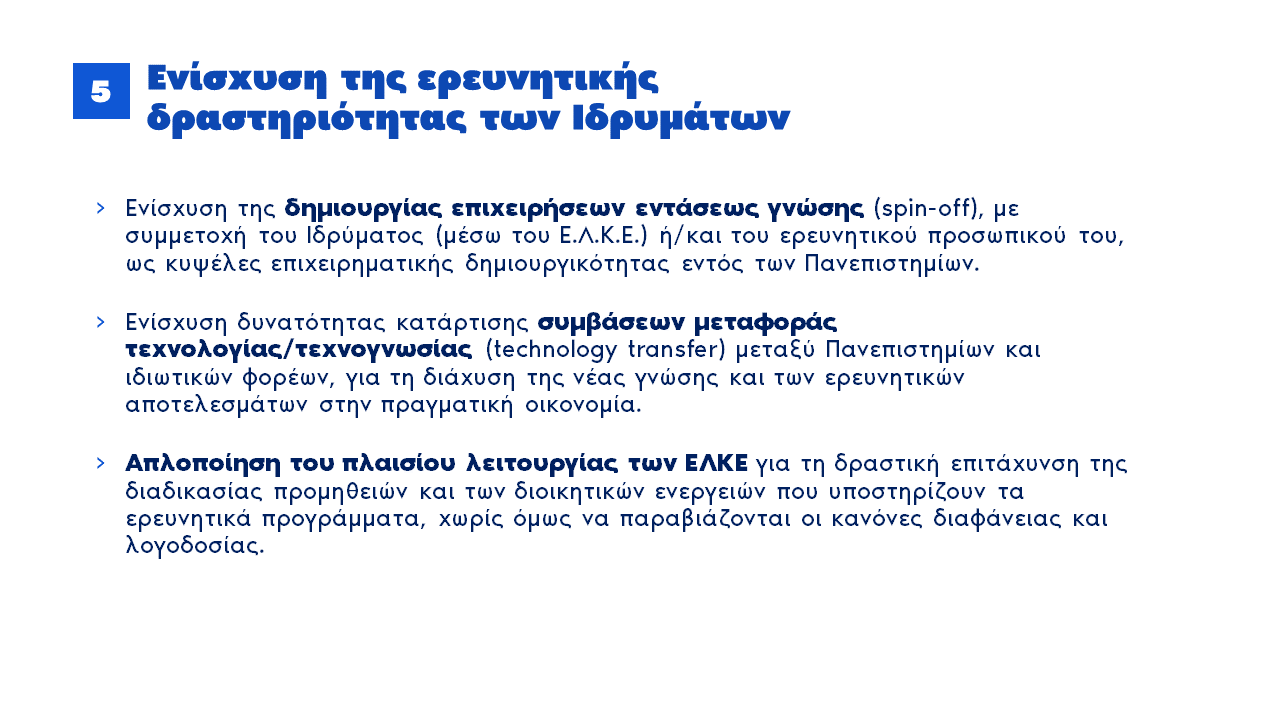 ΜΠΑΛΕΣ ΑΠΌ ΤΑ ΠΟΔΙΑ
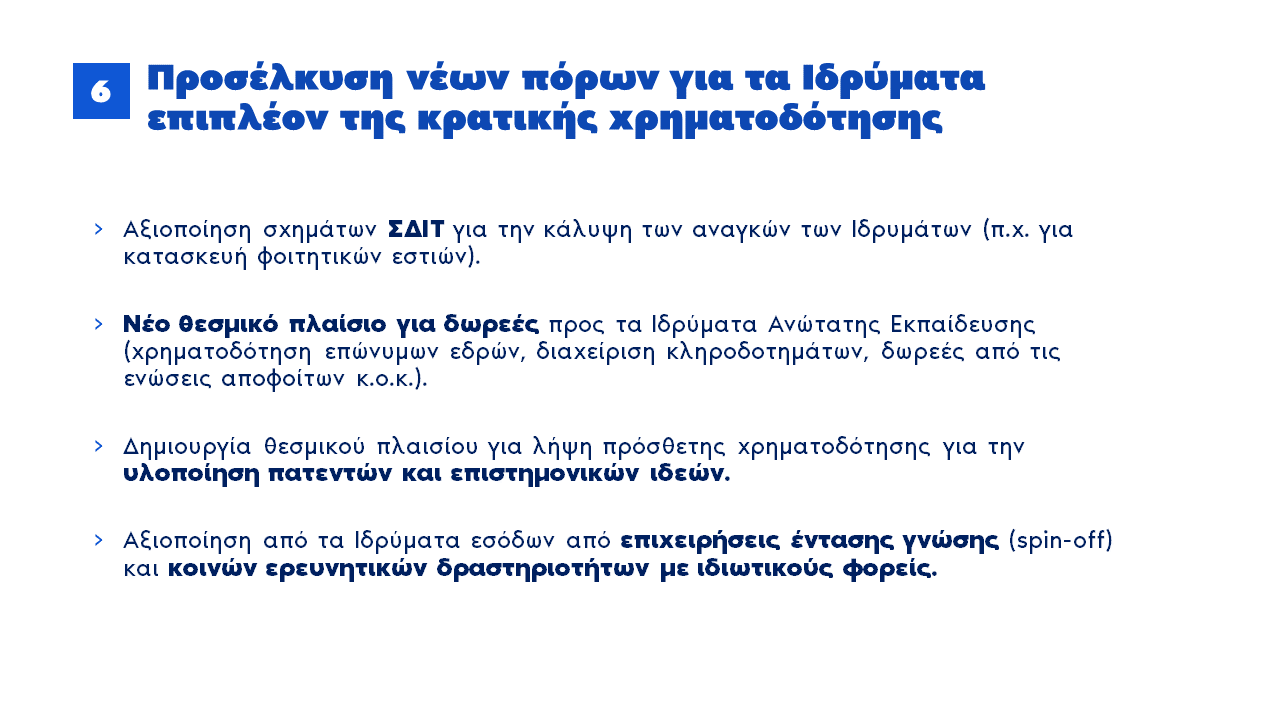 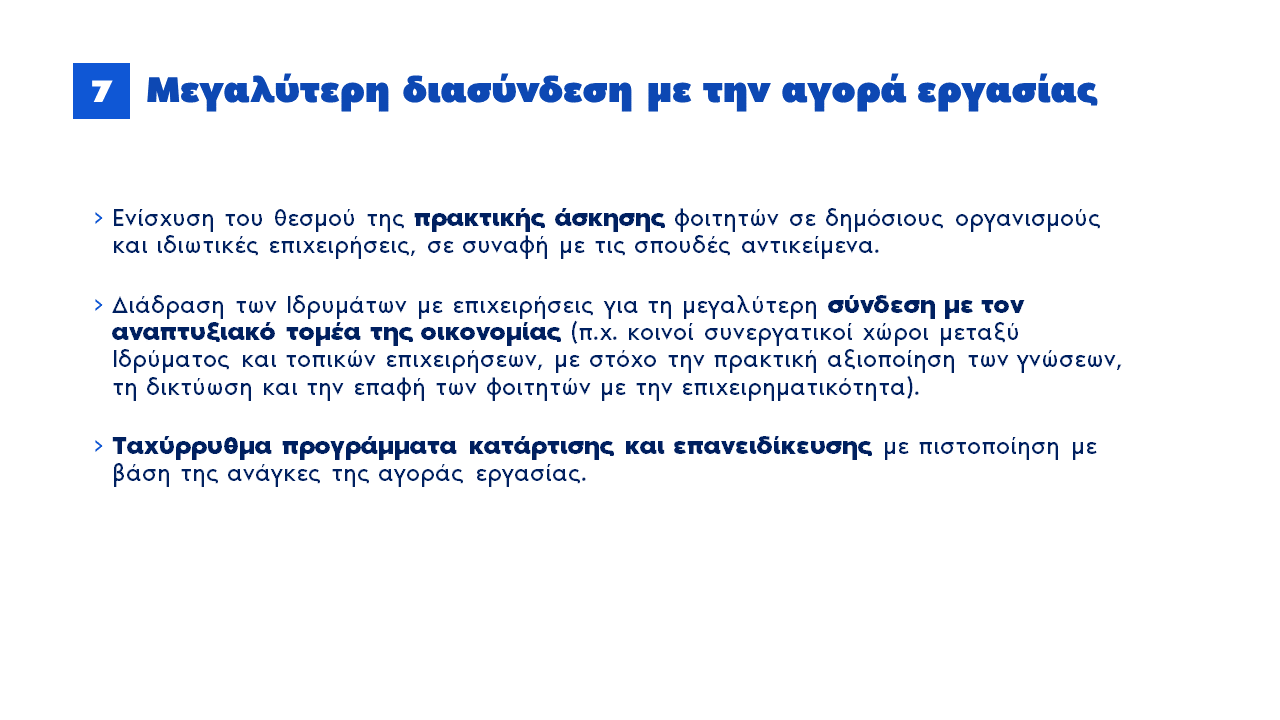 ΑΝΑΝΤΙΣΤΟΙΧΙΑ ΜΕΤΑΞΥ ΕΚΠΑΙΔΕΥΣΗΣ & ΑΝΑΓΚΩΝ ΑΓΟΡΑΣ ΕΡΓΑΣΙΑΣ
ΠΧ ΠΛΗΡΟΦΟΡΙΚΗΣ
ΕΠΑΓΓΕΛΜΑΤΑ 2034
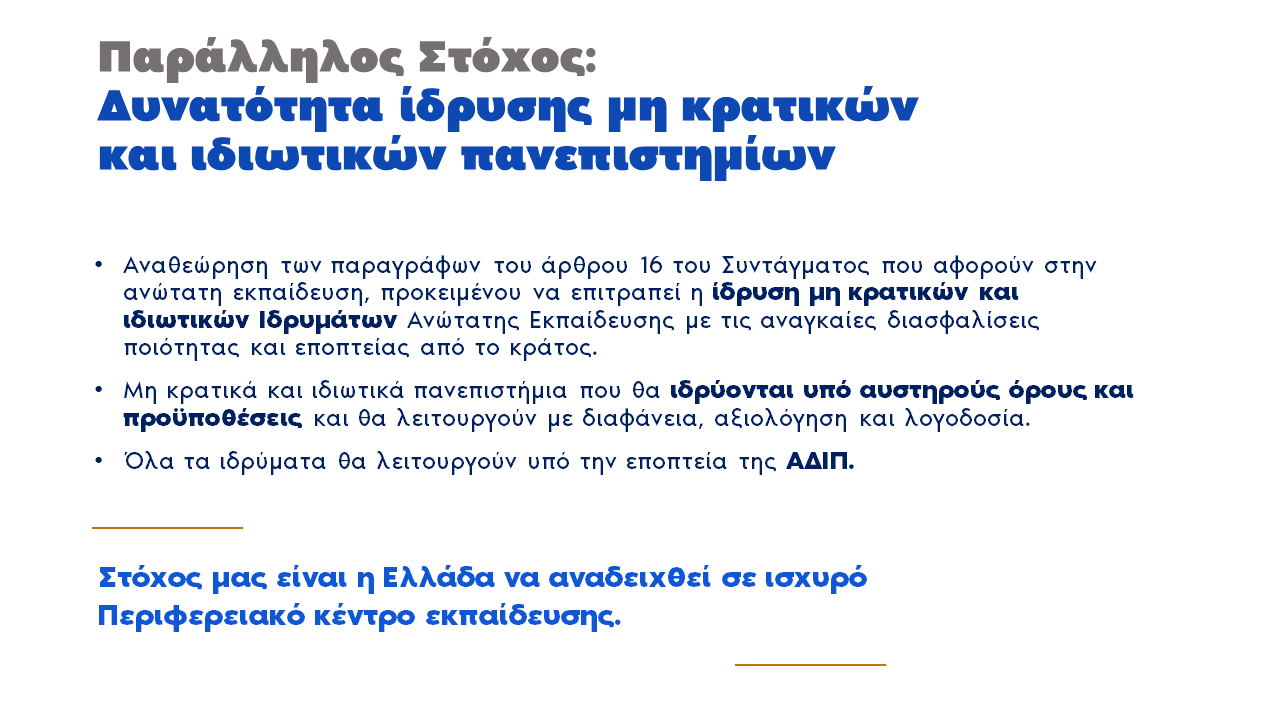 3 ΣΤΟΙΧΕΙΑ
ΓΙΑΤΙ ΑΞΙΖΟΥΜΕ ΚΑΛΥΤΕΡΑ!
ΓΙΑΤΙ ΜΠΟΡΟΥΜΕ ΚΑΛΥΤΕΡΑ!
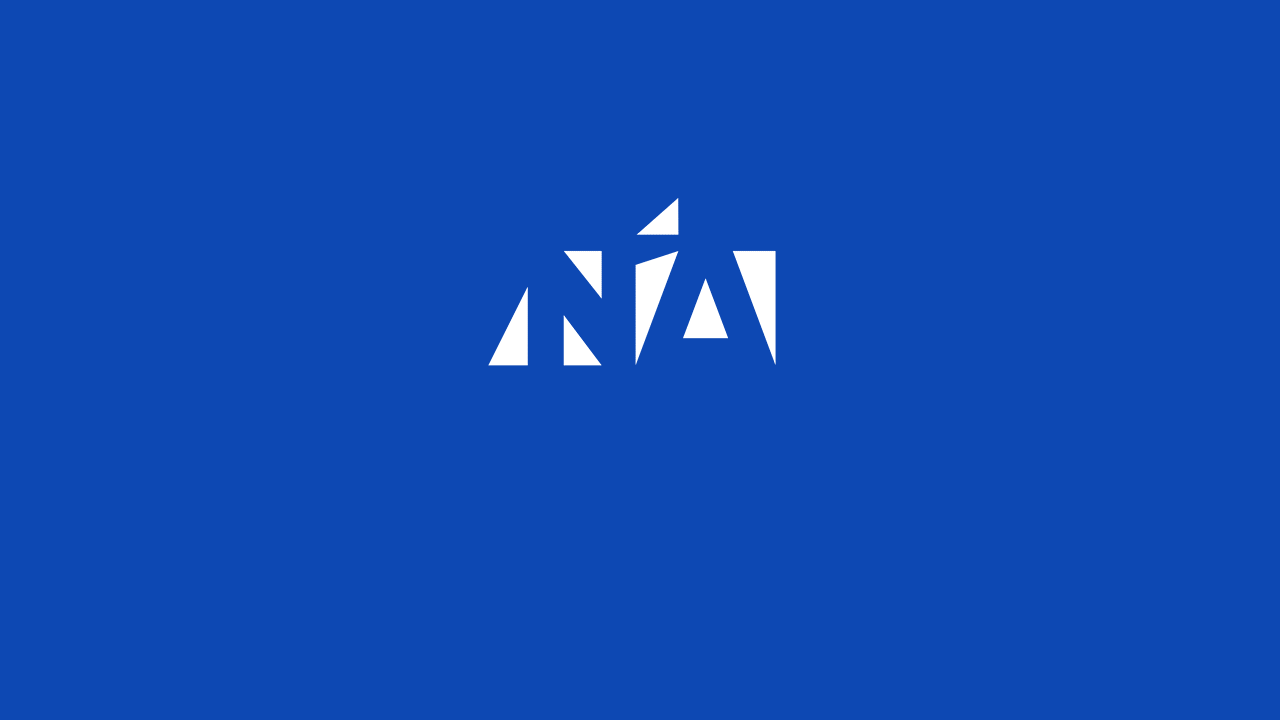